السَّلامُ عَليْكُم 
أَصْدِقائي الطُّلاب
كُنْ جَمَيلًا تَرى الْوُجودِ جَميلًا.
المعلمة / سناء الجعفري.
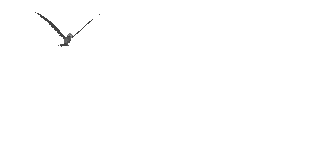 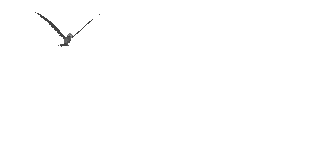 الْيــوم
التَّاريخ
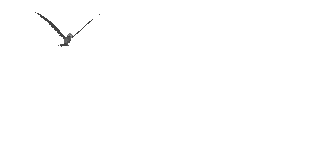 10/10/2021
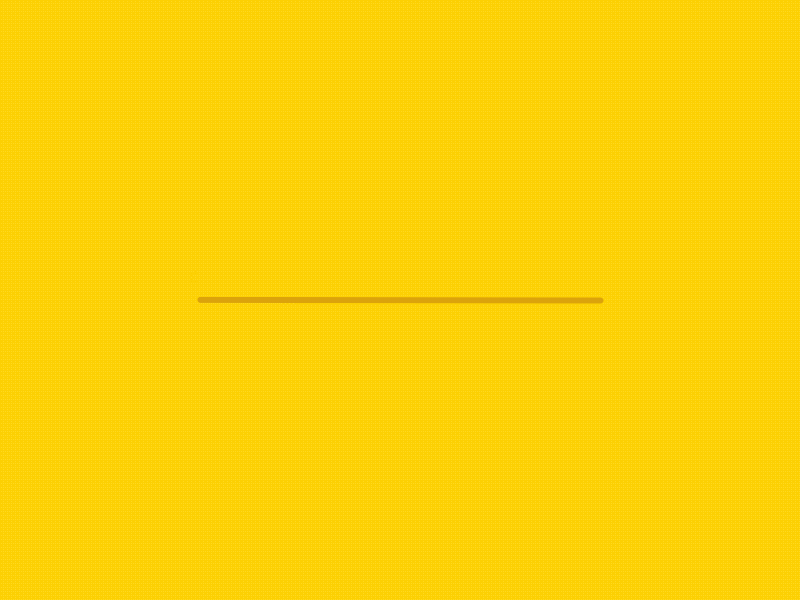 الأحد
4/ ربيع الأول/1443
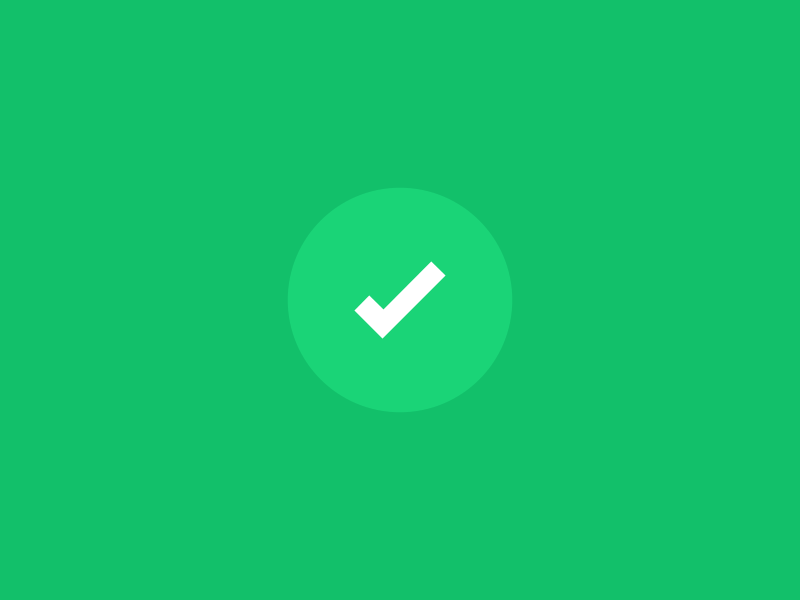 الْوِحدَة الثَّانية
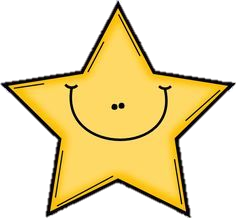 ابْتَسِم.
كُنْ جَمَيلًا تَرى الْوُجودِ جَميلًا.
المعلمة/ سناء الجعفري.
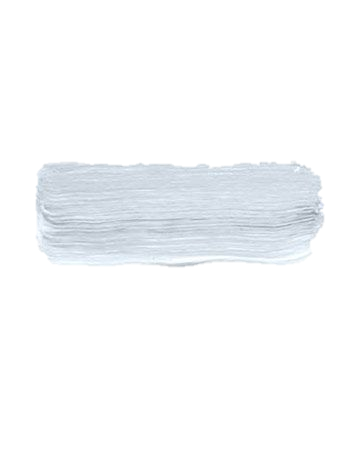 قَوانين الْحِصَّة
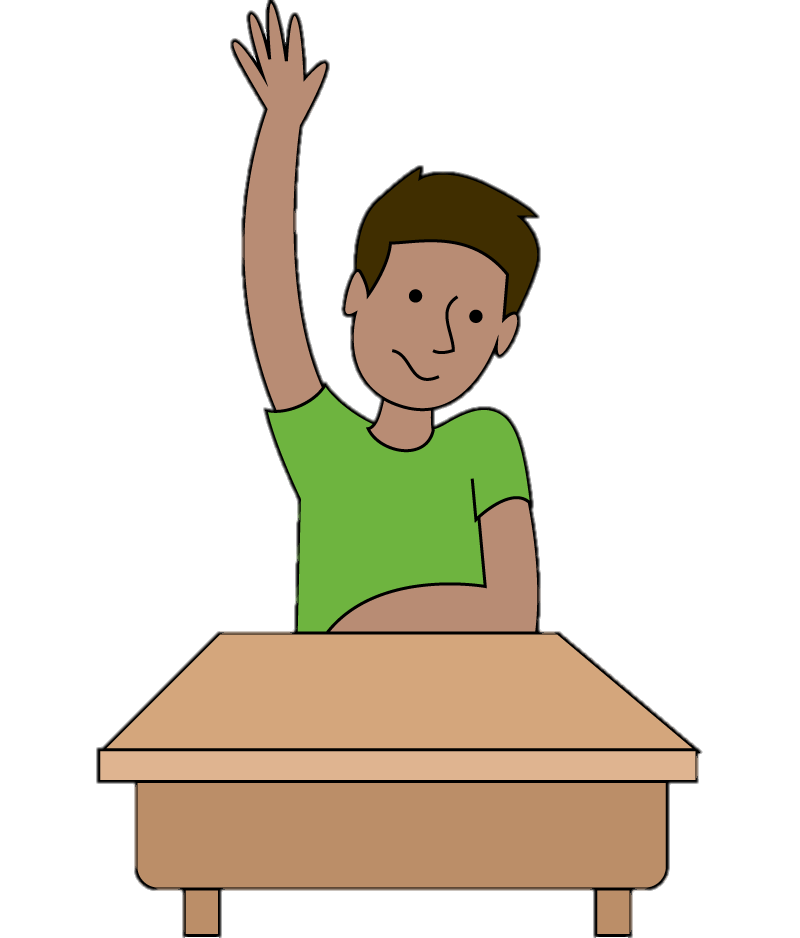 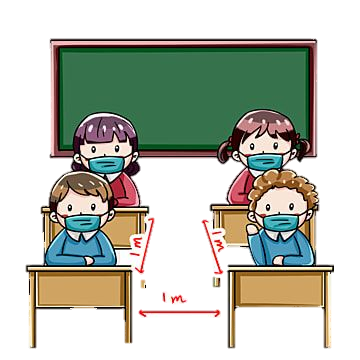 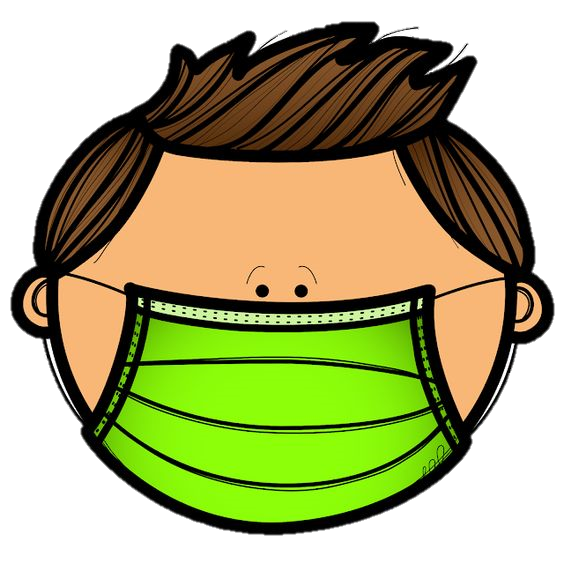 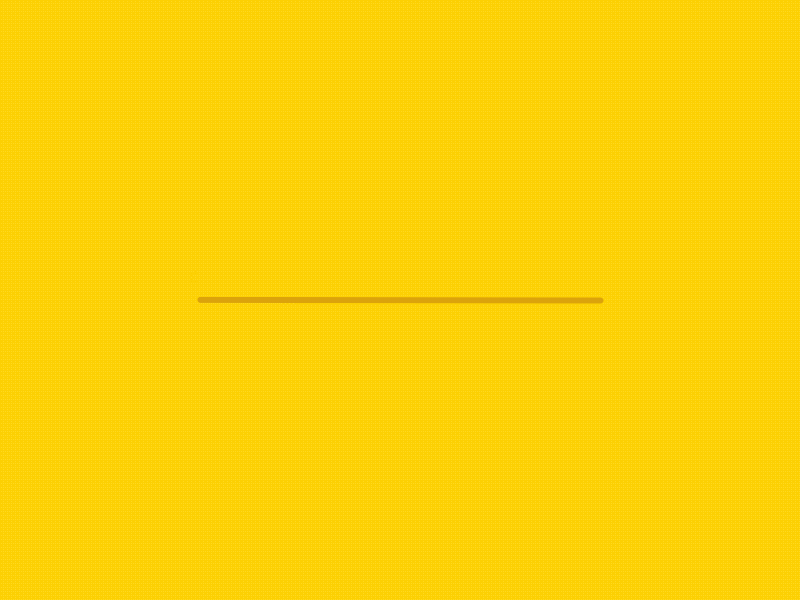 أَلْتَزم بِلِبْس الْكَمامة.
أسْتَأْذِن قَبْل التَّحدث.
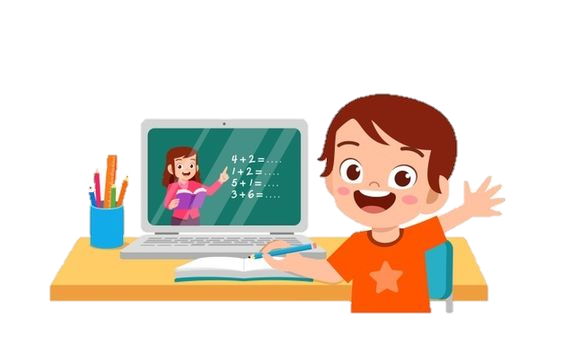 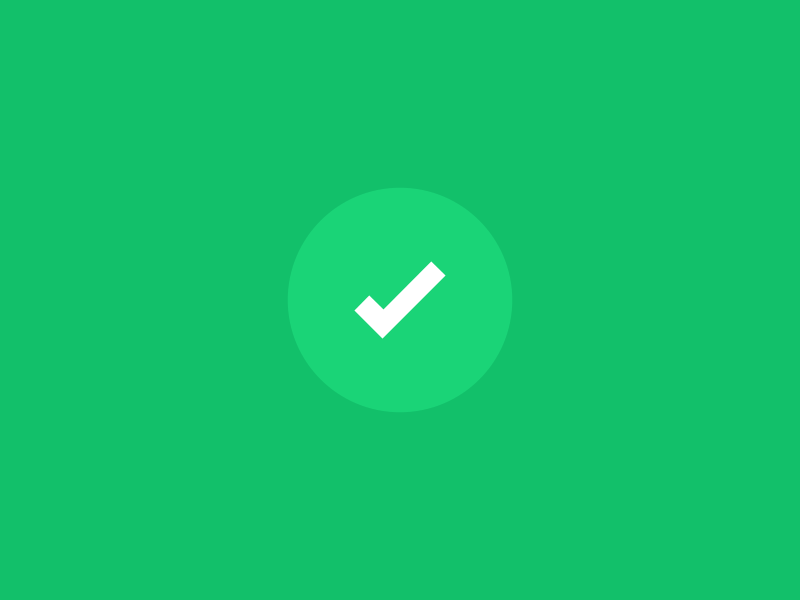 أَحْرِص على الْجلوس في مَكاني.
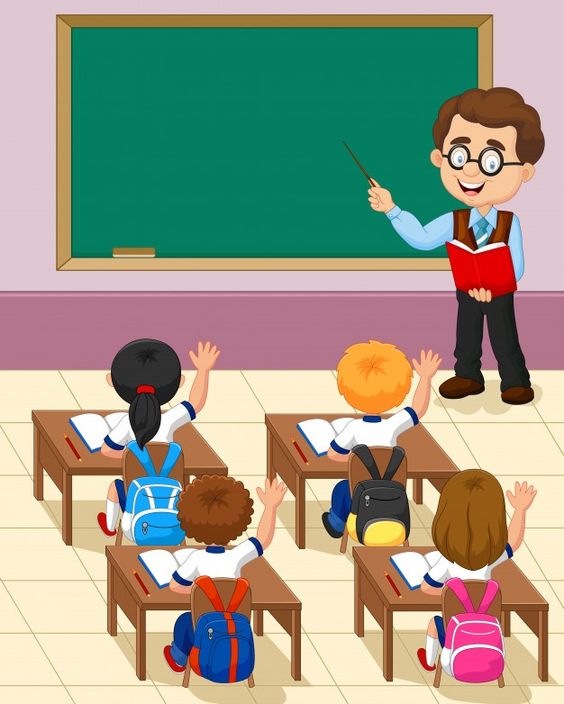 أصْغي جَيِّدًا للدَّرس.
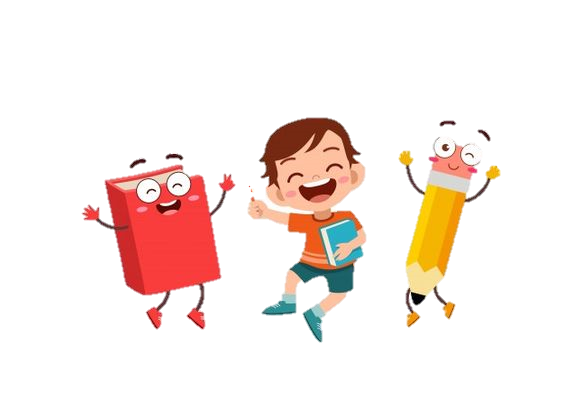 لا أُشارِك أَدَواتي الْمدرسية مَعَ زُمَلائي.
أُحافِظ عَلى نَظافة الصَّف.
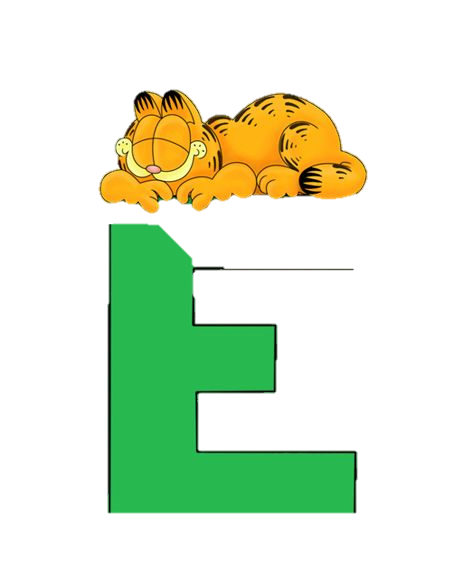 *الْوِحْدة الثّانية (ابْتَسِمْ)
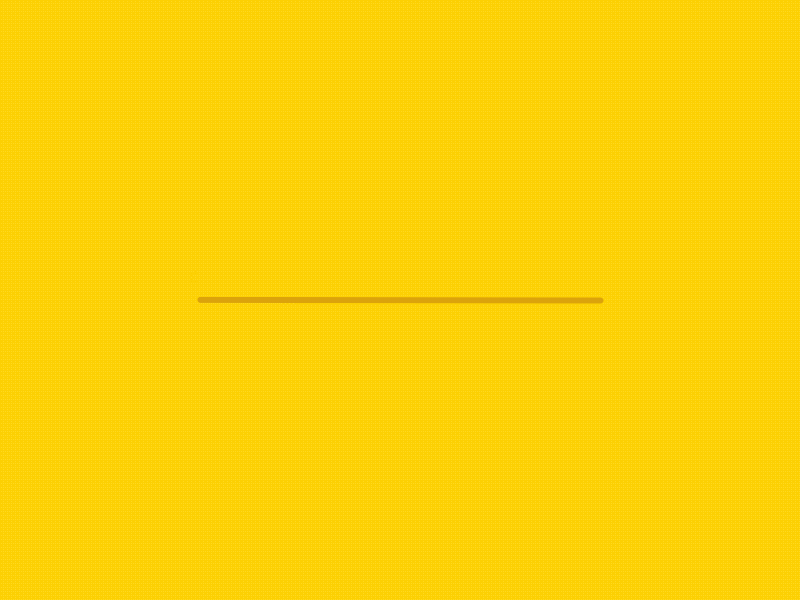 *عِنْوان الدَّرس: 
اعْرف لُغَتَك أَحِبَّها/ 
الْفِعْل الْماضي والْفعل الْمُضارع.
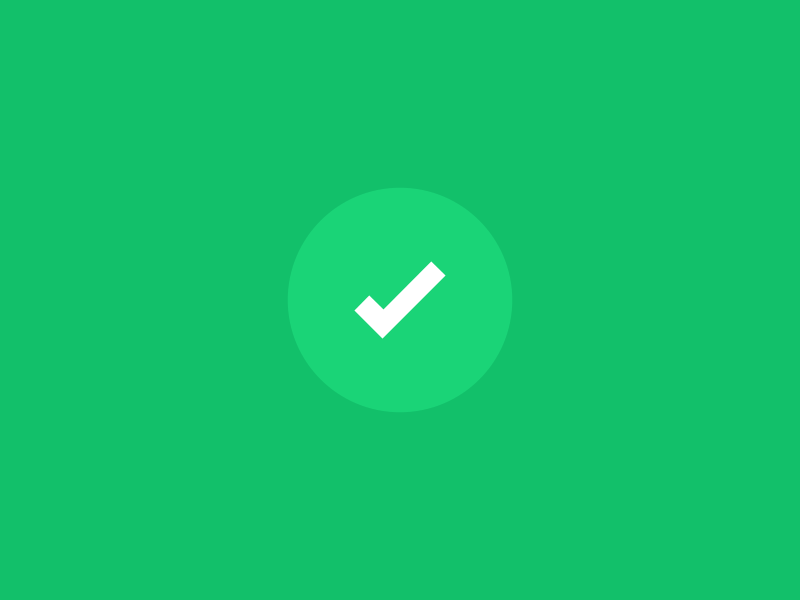 *أهْداف درِس الْيَوْم:
*ماذا سَنَتَعَلَّم الْيَوْم:
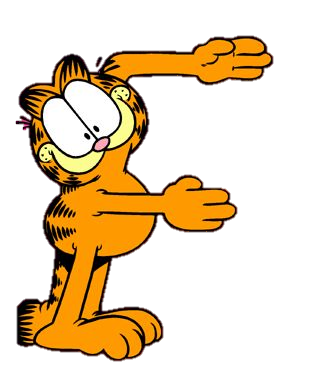 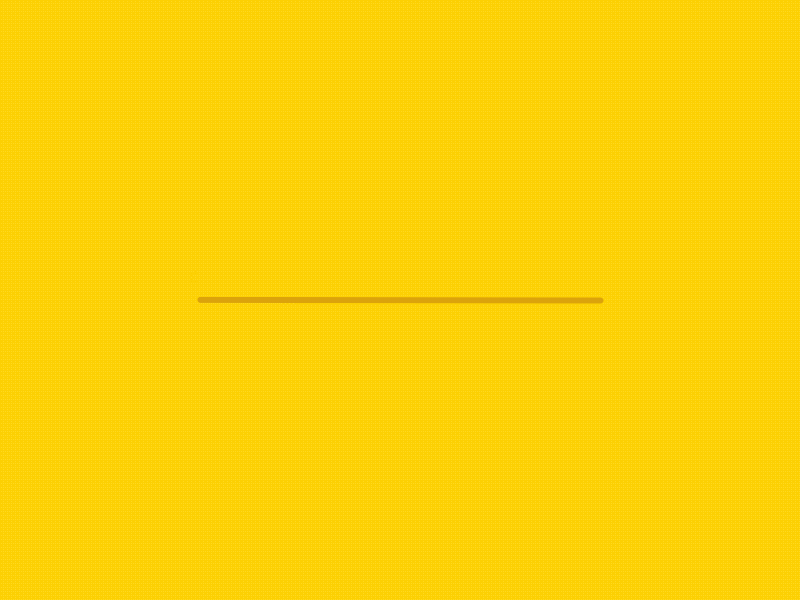 *  سَنَتَعّلَّم كَيَف نُفّرِّق بَيْنَ الْفِعْل الْماضي وَالْفِعْل الْمُضارِع ، وَنُصَنِّف الْجُمَل .
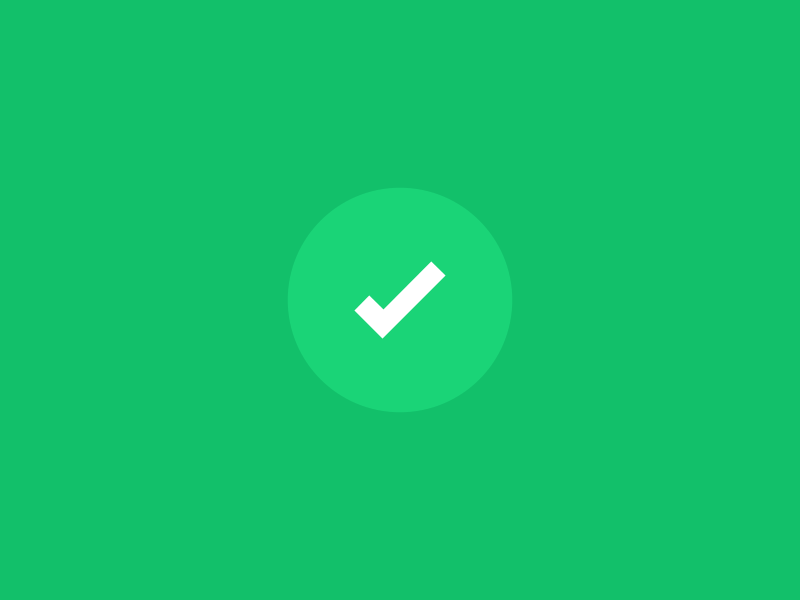 *  يحاكي المتعلّم جملة فعلية بسيطة فعلها ماض أو مضارع ويفهم الفرق بين دلالة الفعلين.
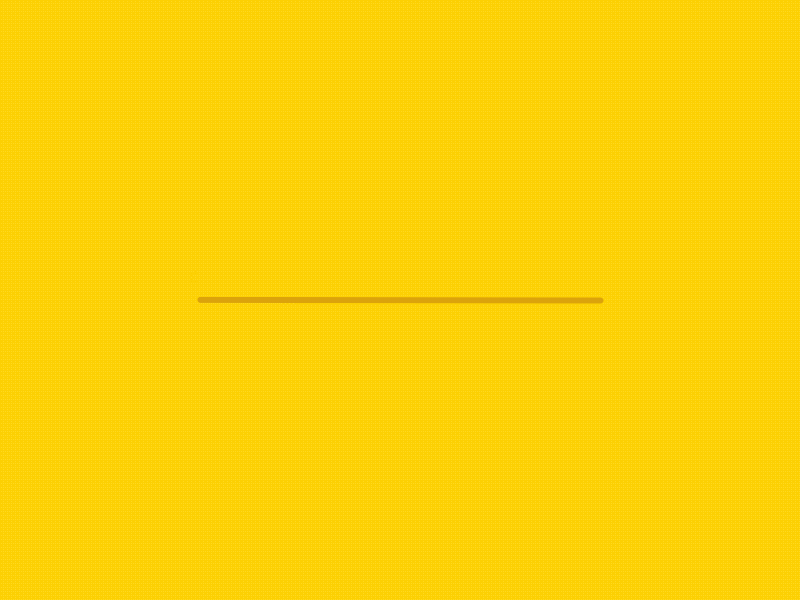 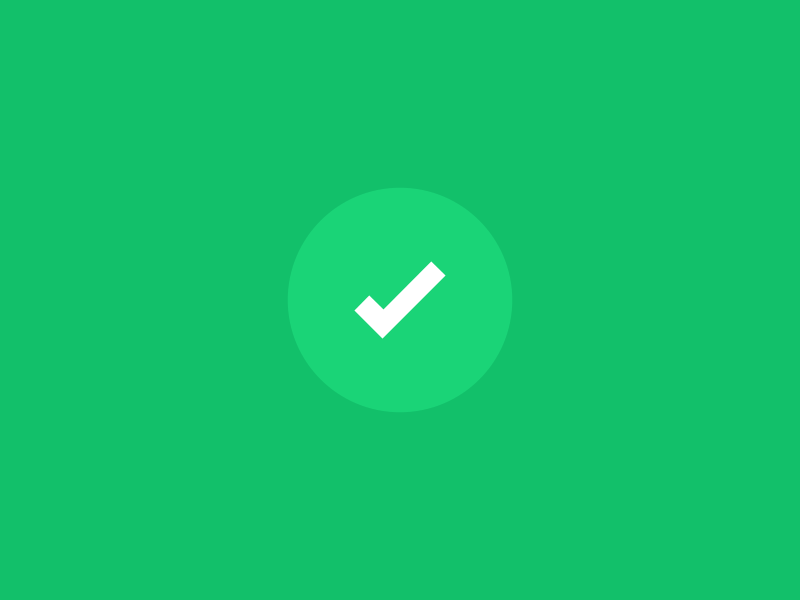 *الْفعل/َكلِمة تخبرنا عن نشاط ، أو حركة أو تفكير أو شعور حدث في زمنٍ ما.
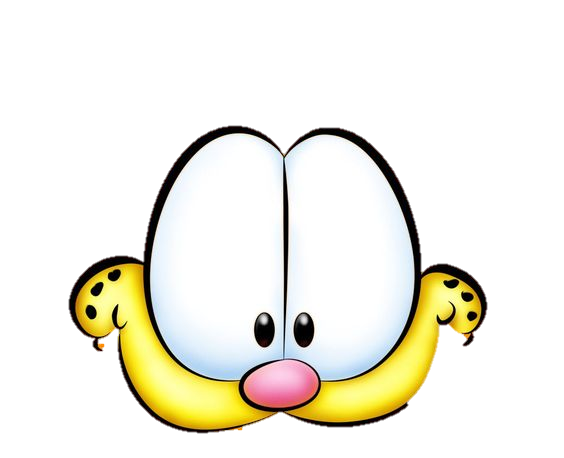 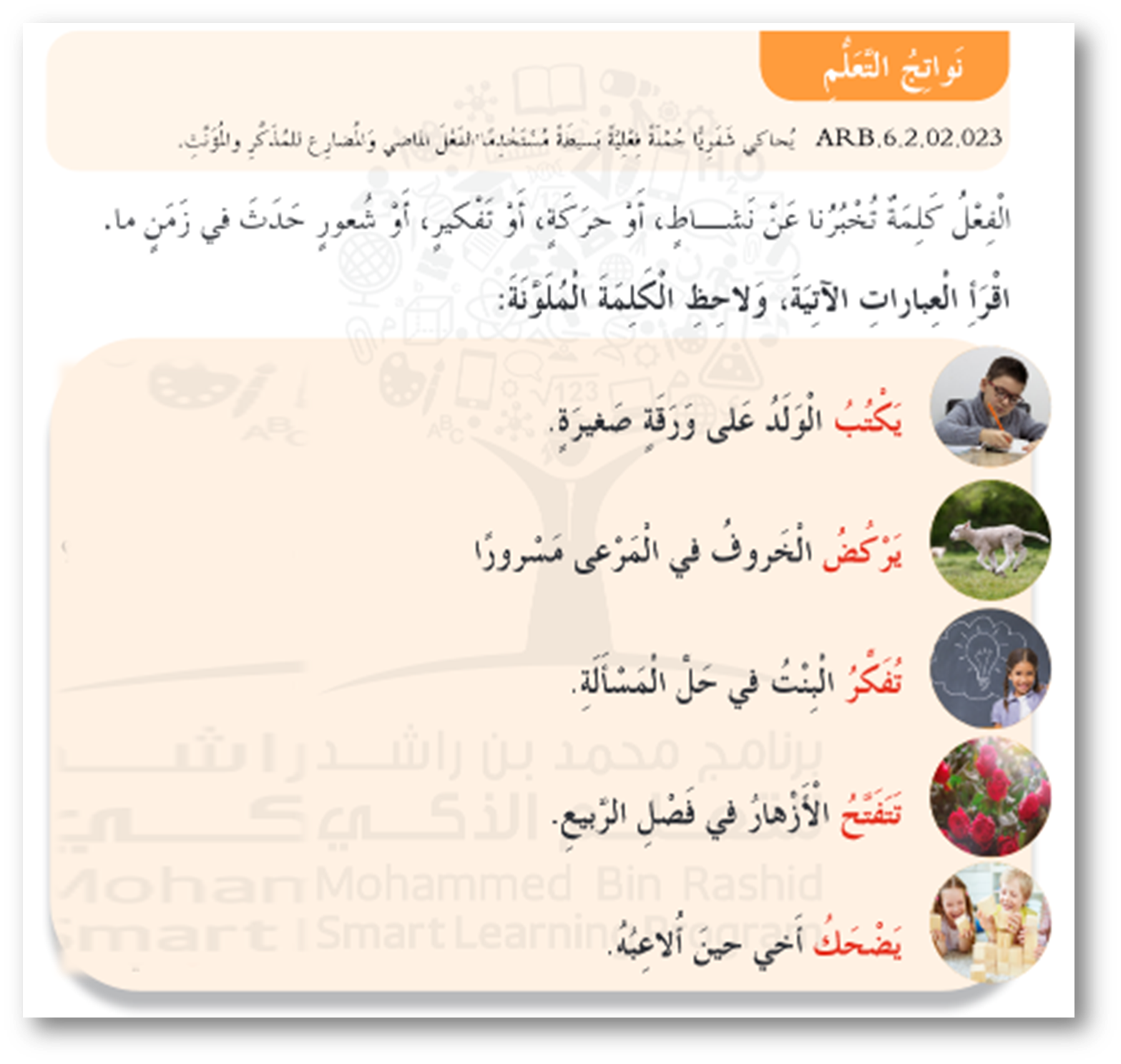 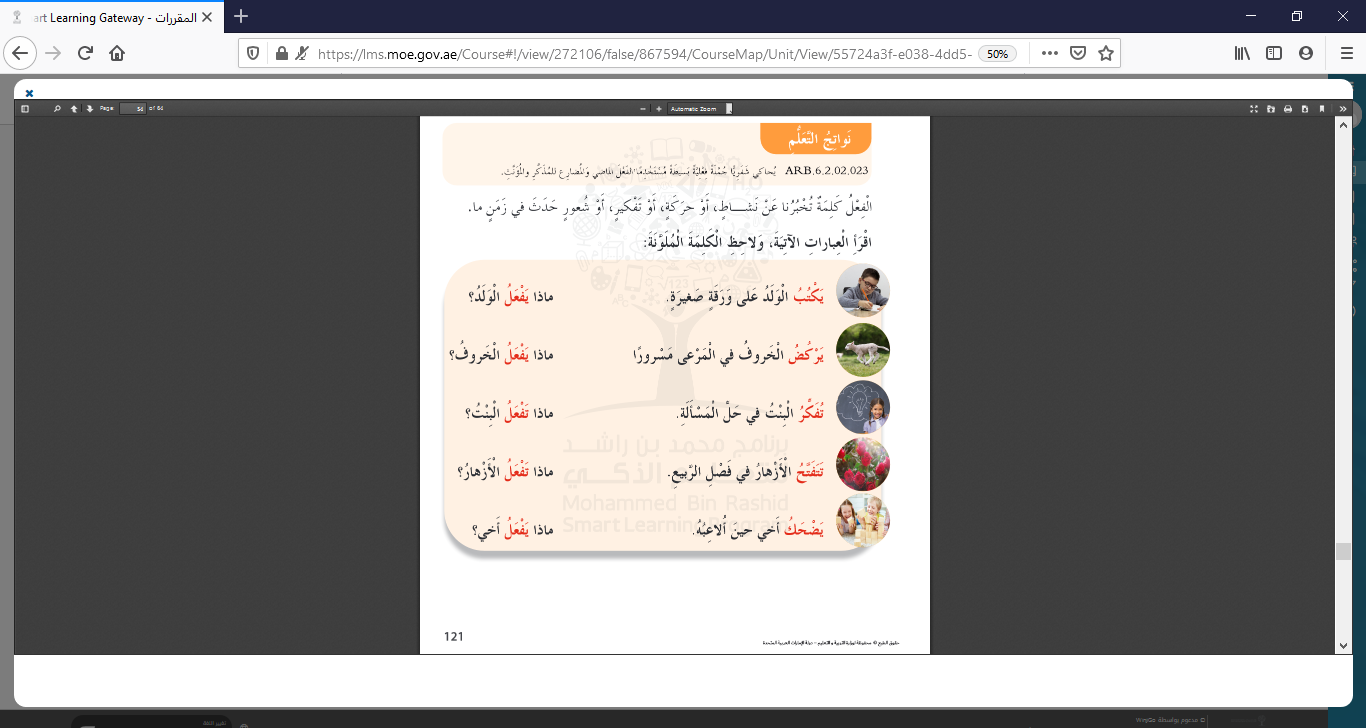 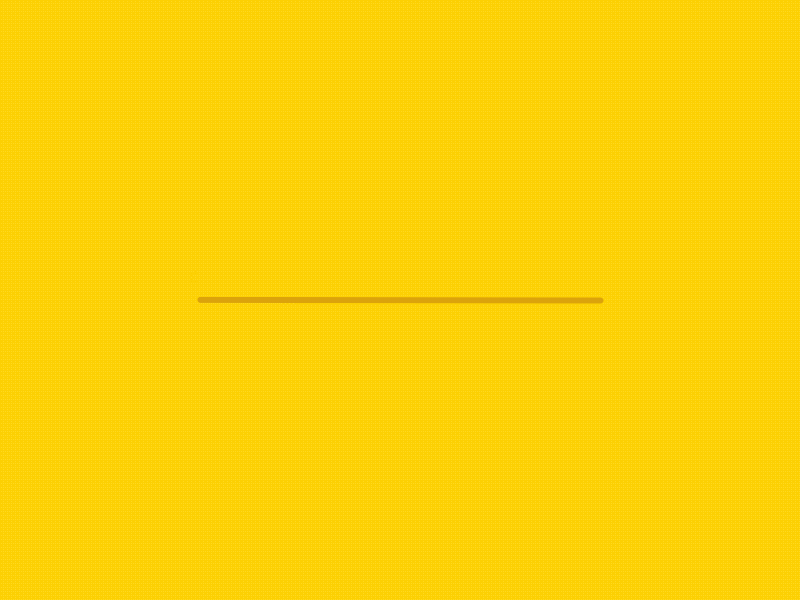 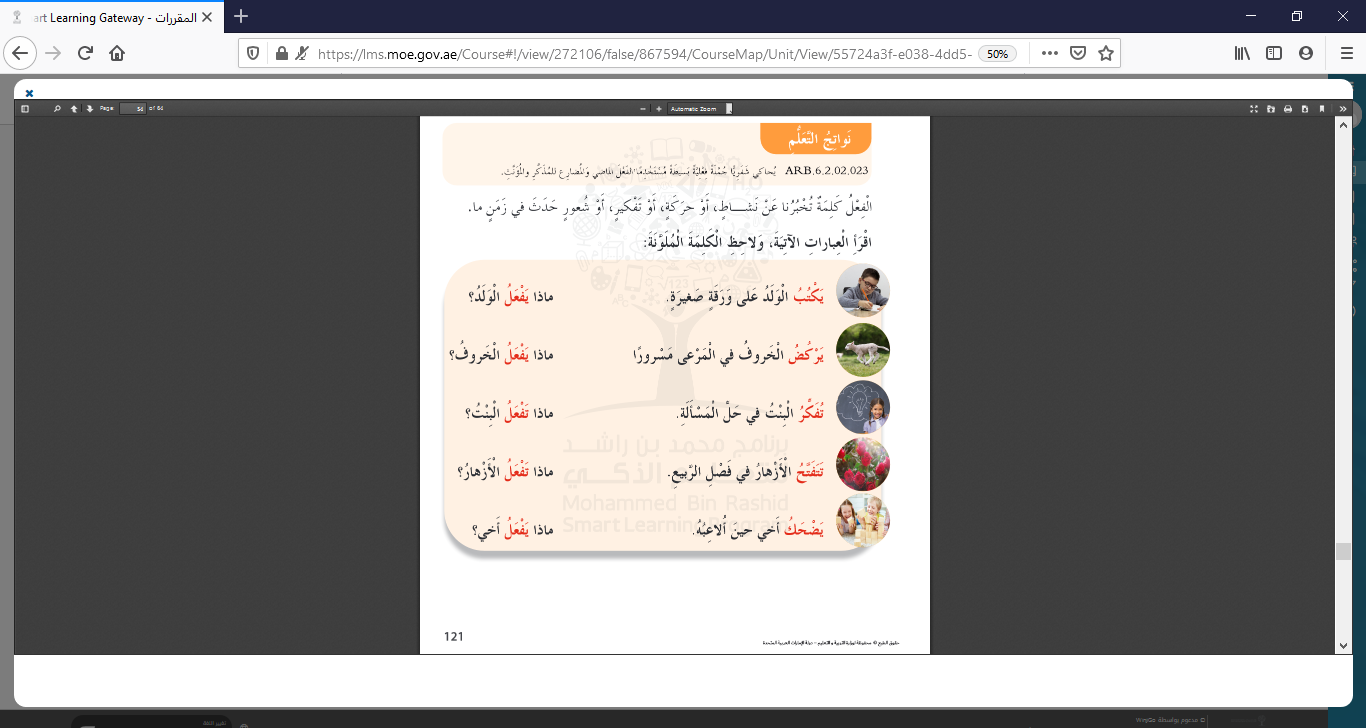 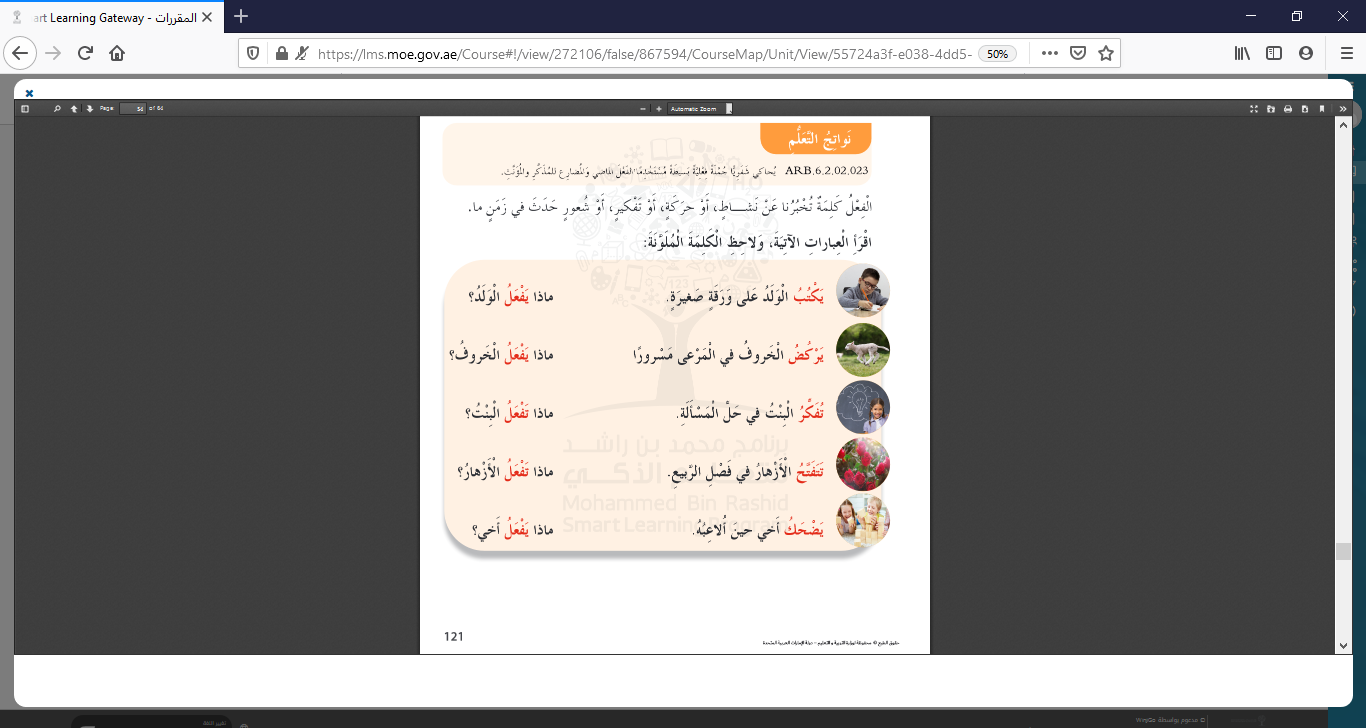 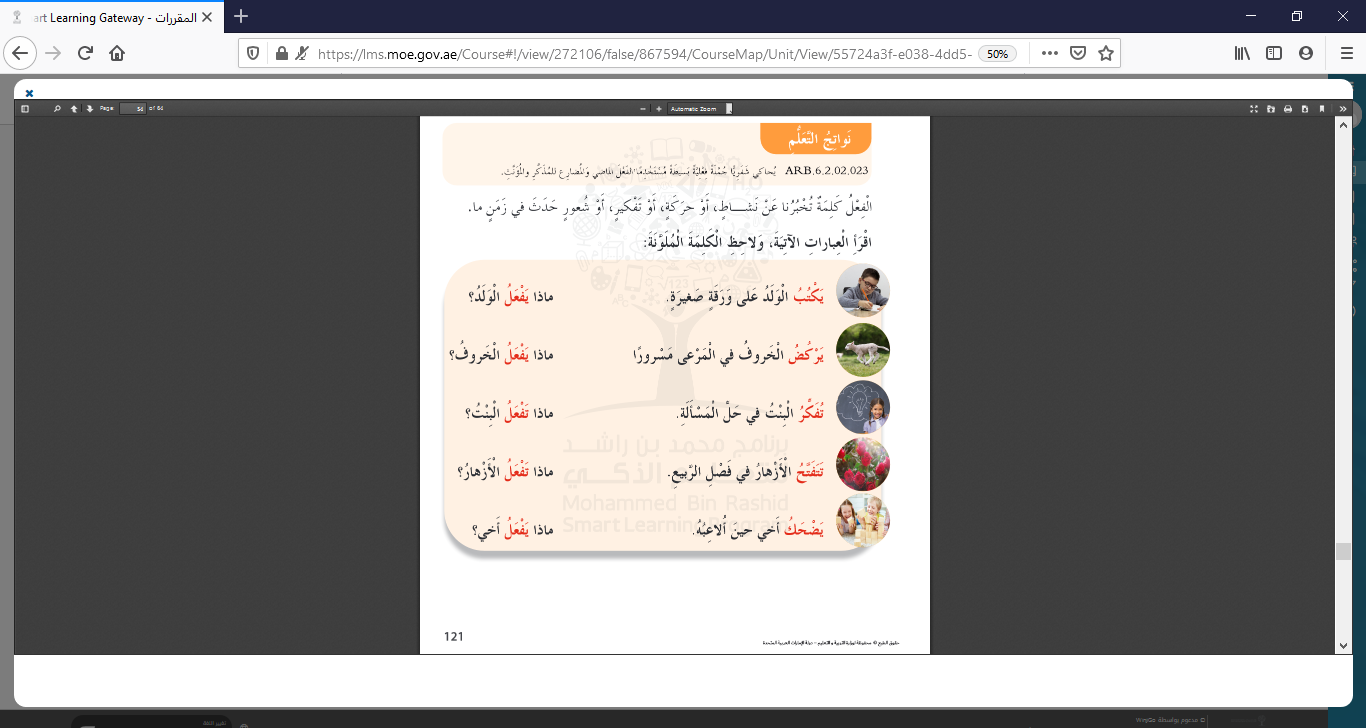 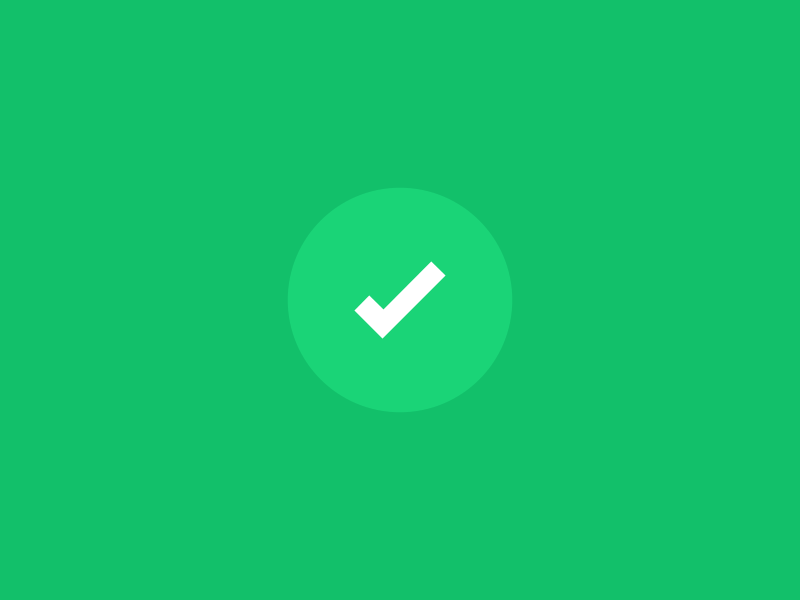 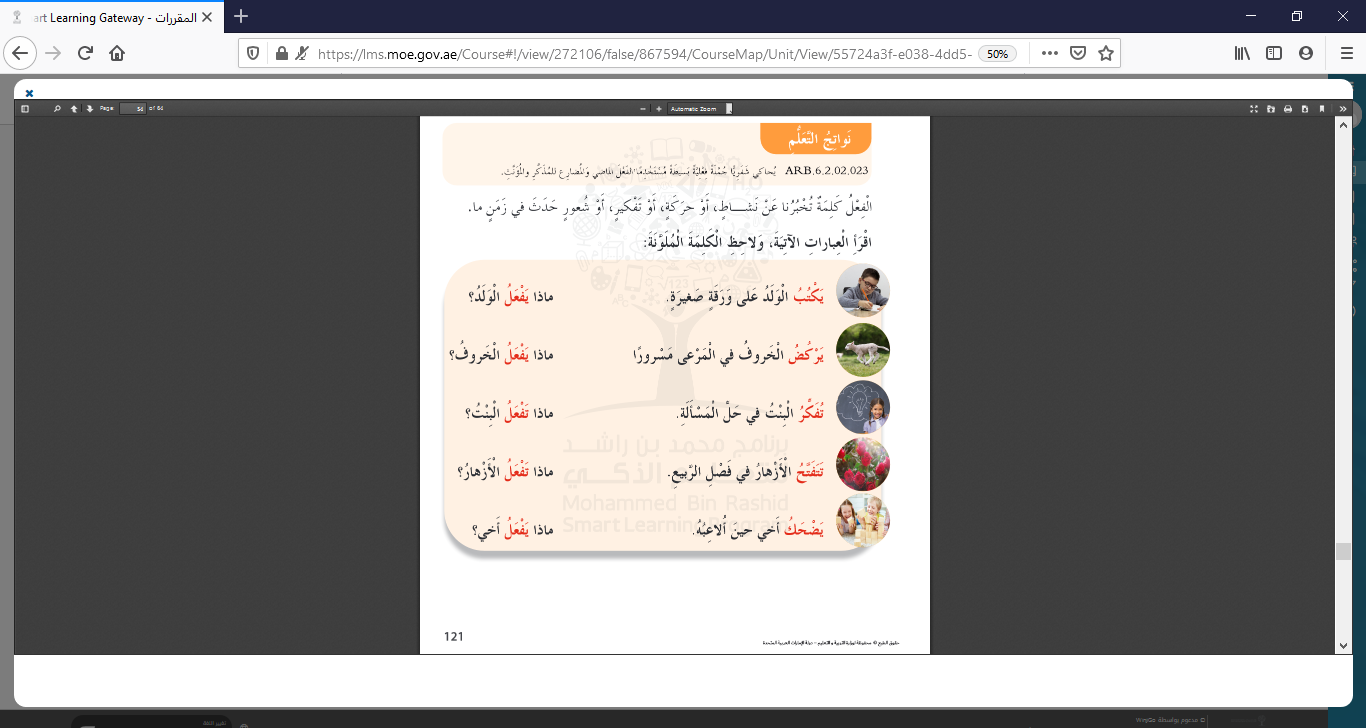 *  يحاكي المتعلّم جملة فعلية بسيطة فعلها ماض أو مضارع ويفهم الفرق بين دلالة الفعلين.
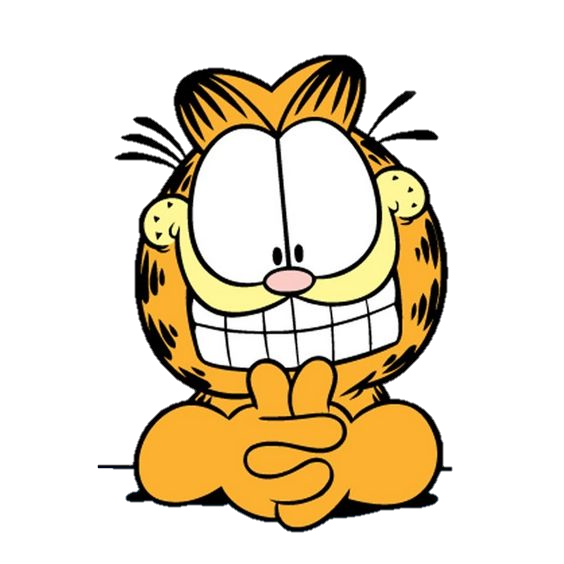 *يَنْقَسِمُ الْفِعْلُ إِلى:
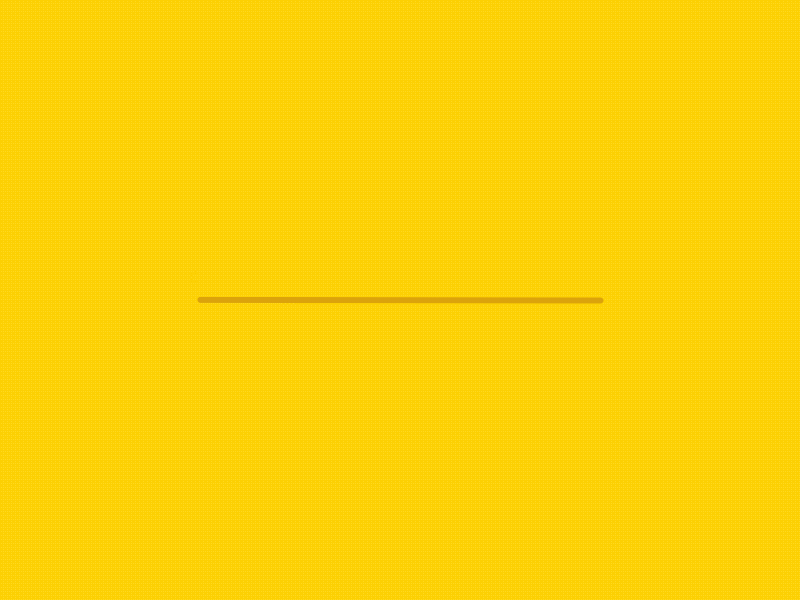 1- فِعْلٌ مُضارِع:
1- فِعْلٌ ماضٍ:
كَلِمة تَدُلُ عَلى نَشاطٍ ، 
أَوْ حَرِكَةٍ ، أَوْ تَفْكيرٍ، أَوْ شُعورٍ حَدَثَ في الزَّمَنِ الْماضي.
كَلِمة تَدُلُ عَلى نَشاطٍ ، 
أَوْ حَرِكَةٍ ، أَوْ تَفْكيرٍ، أَوْ شُعورٍ حَدَثَ في الزَّمَنِ الْحاضِر.
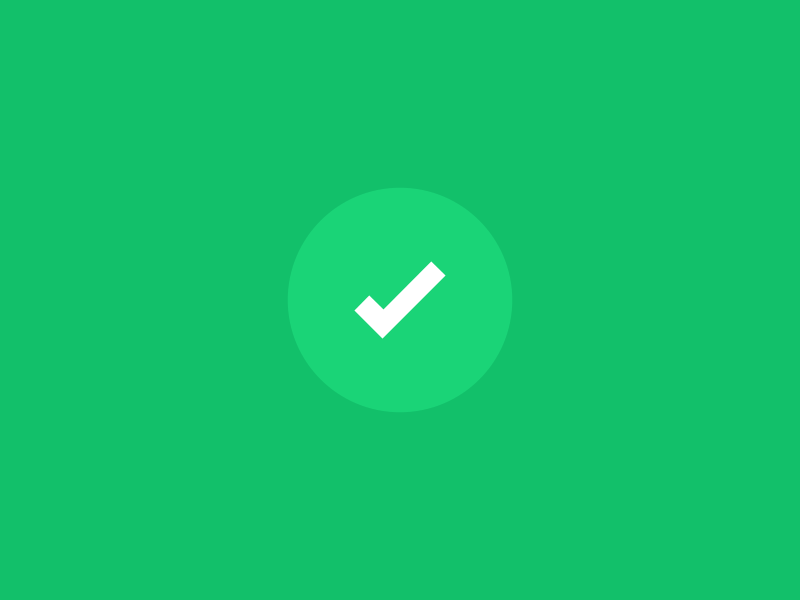 *  يحاكي المتعلّم جملة فعلية بسيطة فعلها ماض أو مضارع ويفهم الفرق بين دلالة الفعلين.
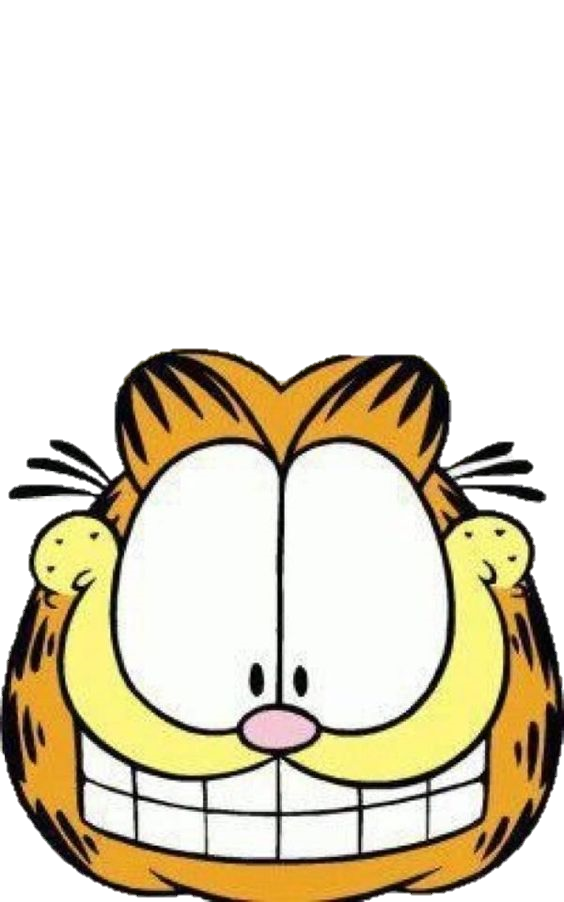 *صَنِّف الْأَفْعال إلى فِعْلٍ ماضٍ وفِعْلٍ مُضارِعٍ:
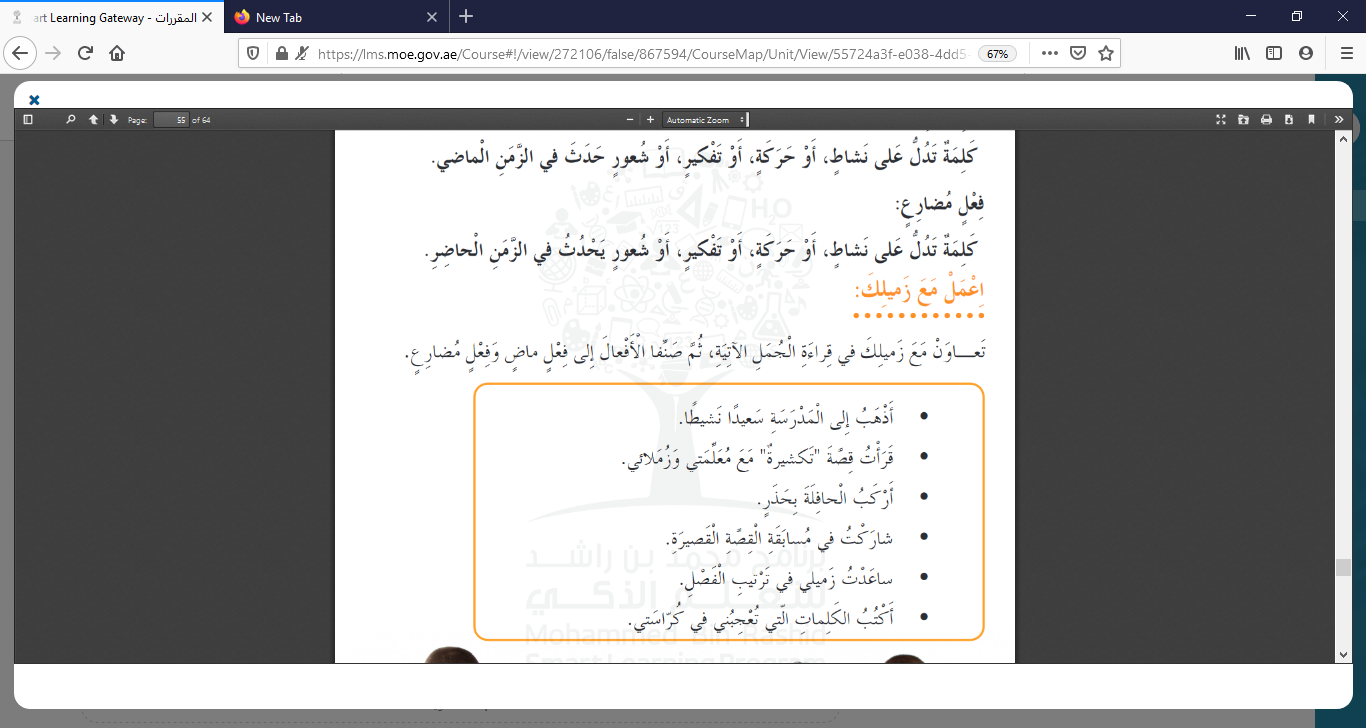 أَذْهَبُ
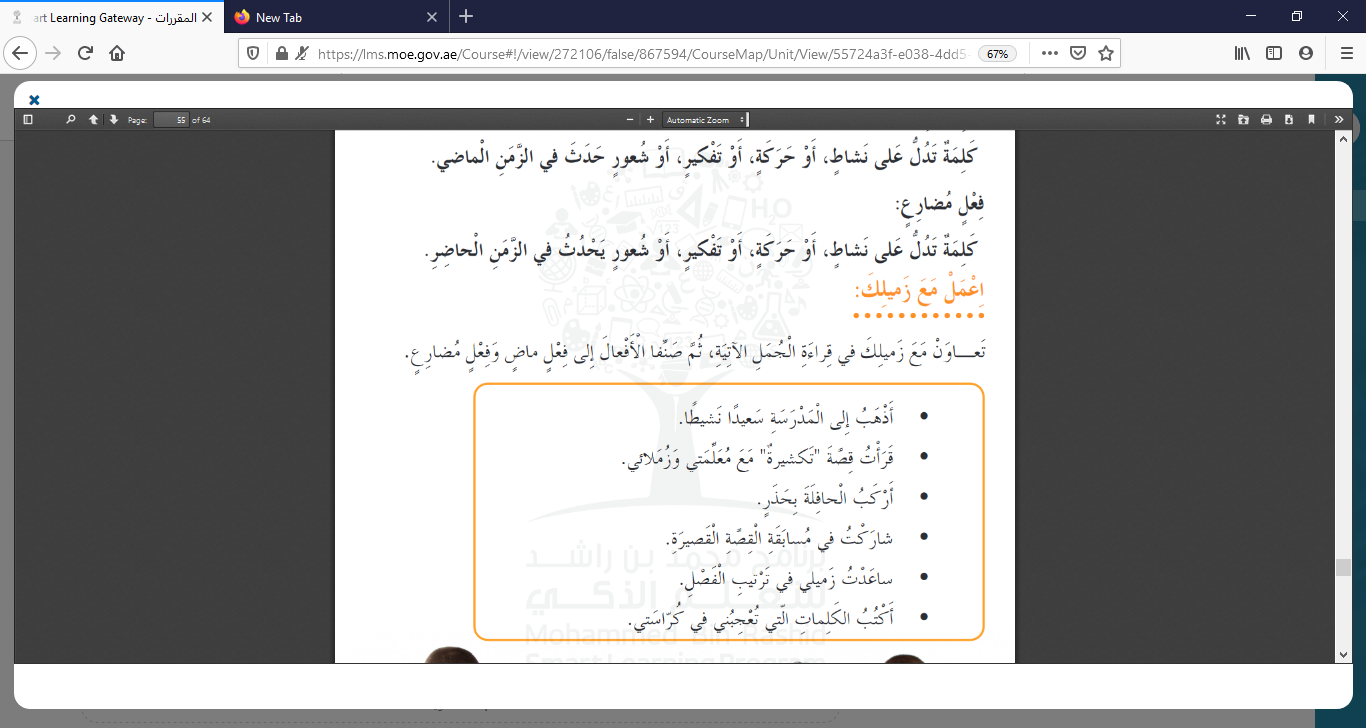 قَرَأَتْ
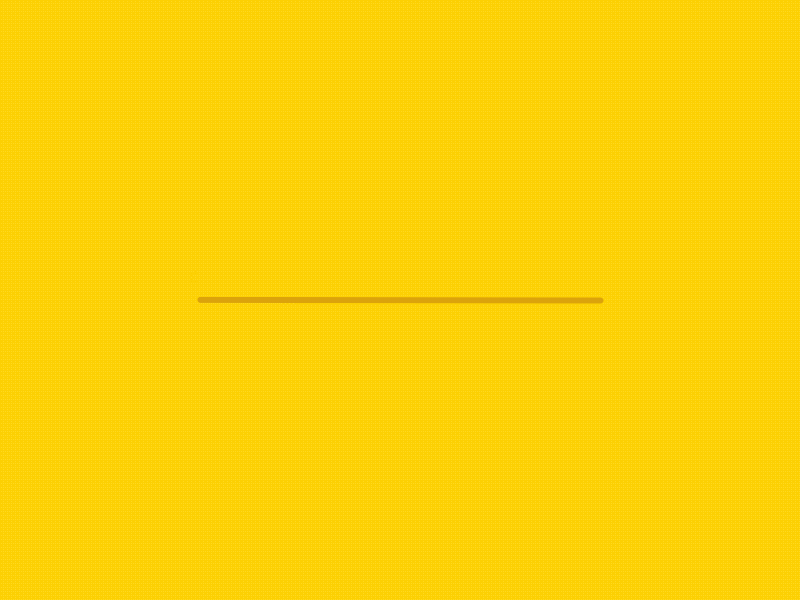 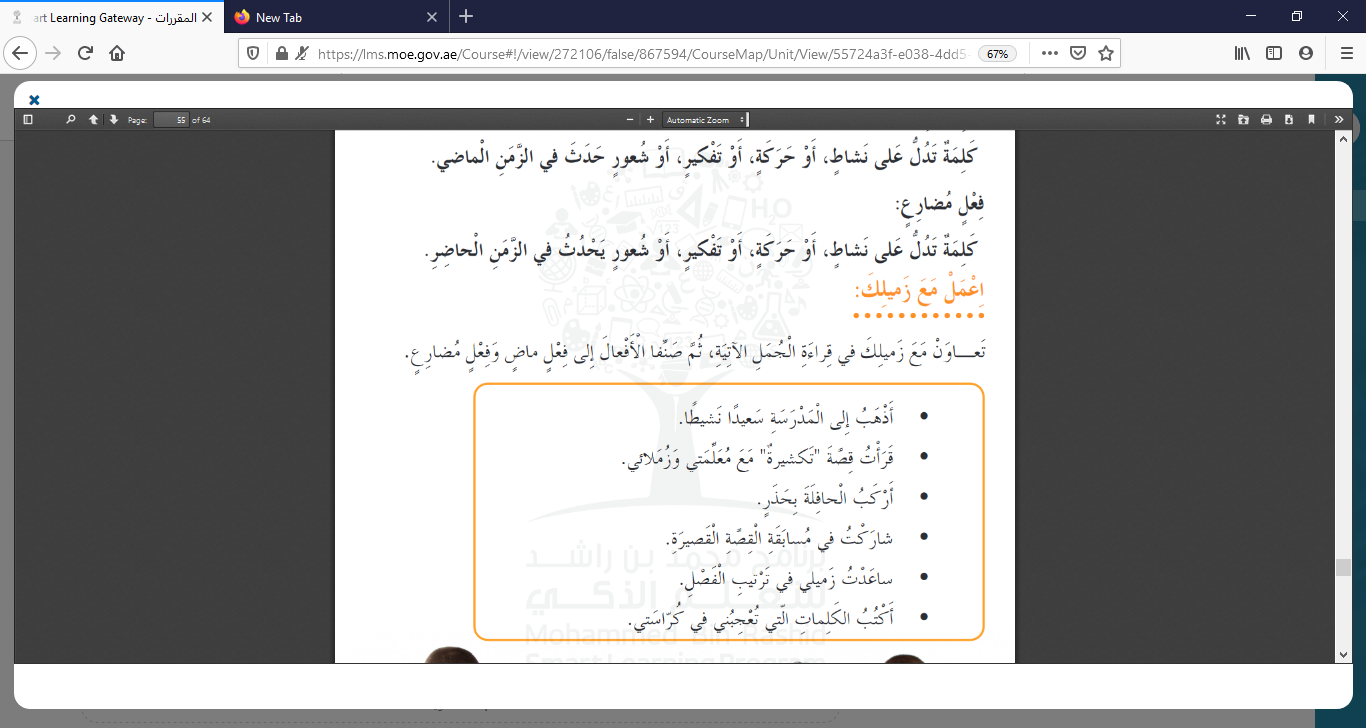 أَرْكَبُ
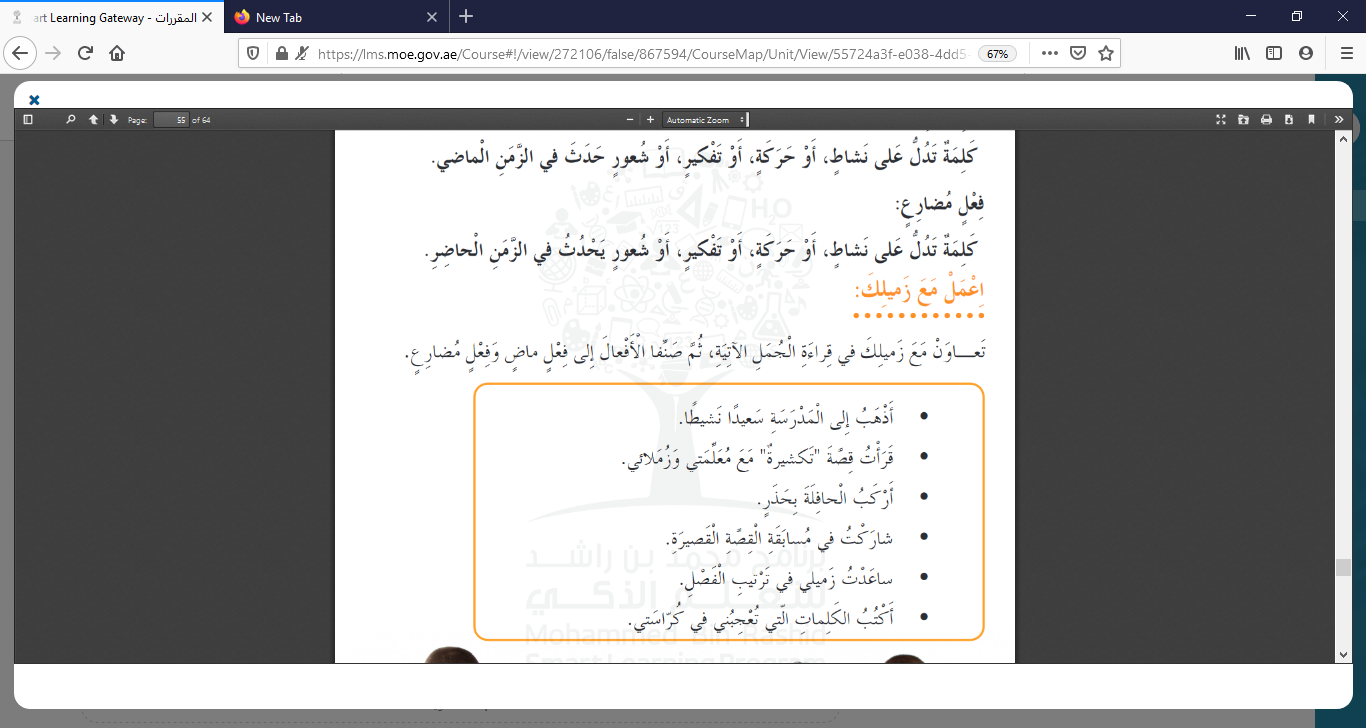 شارَكَتْ
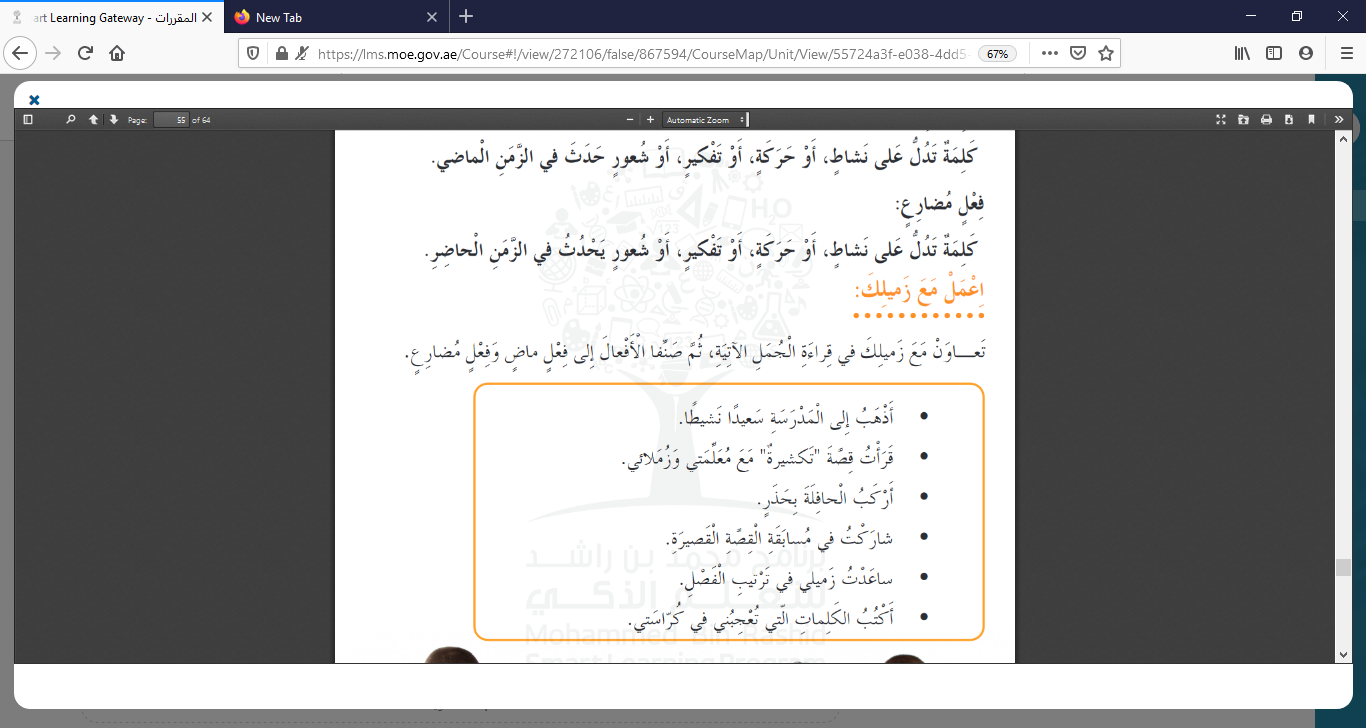 ساعَدَتْ
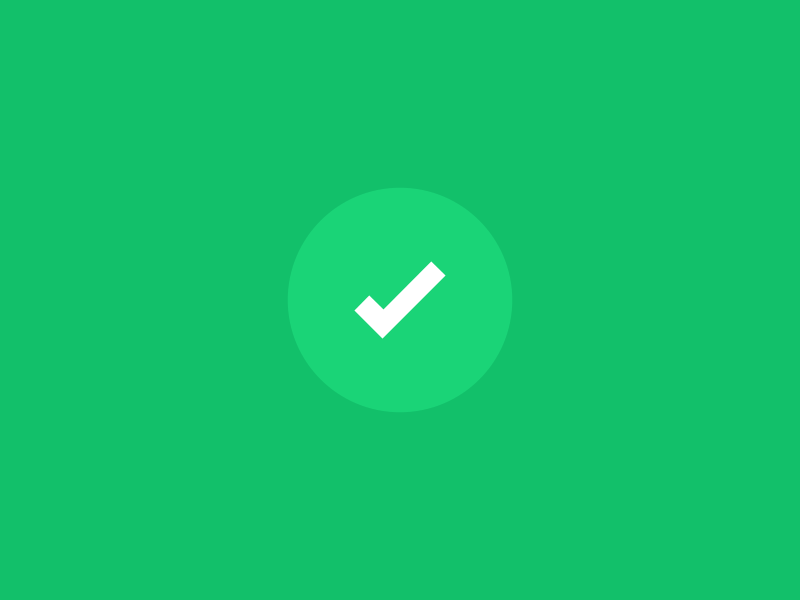 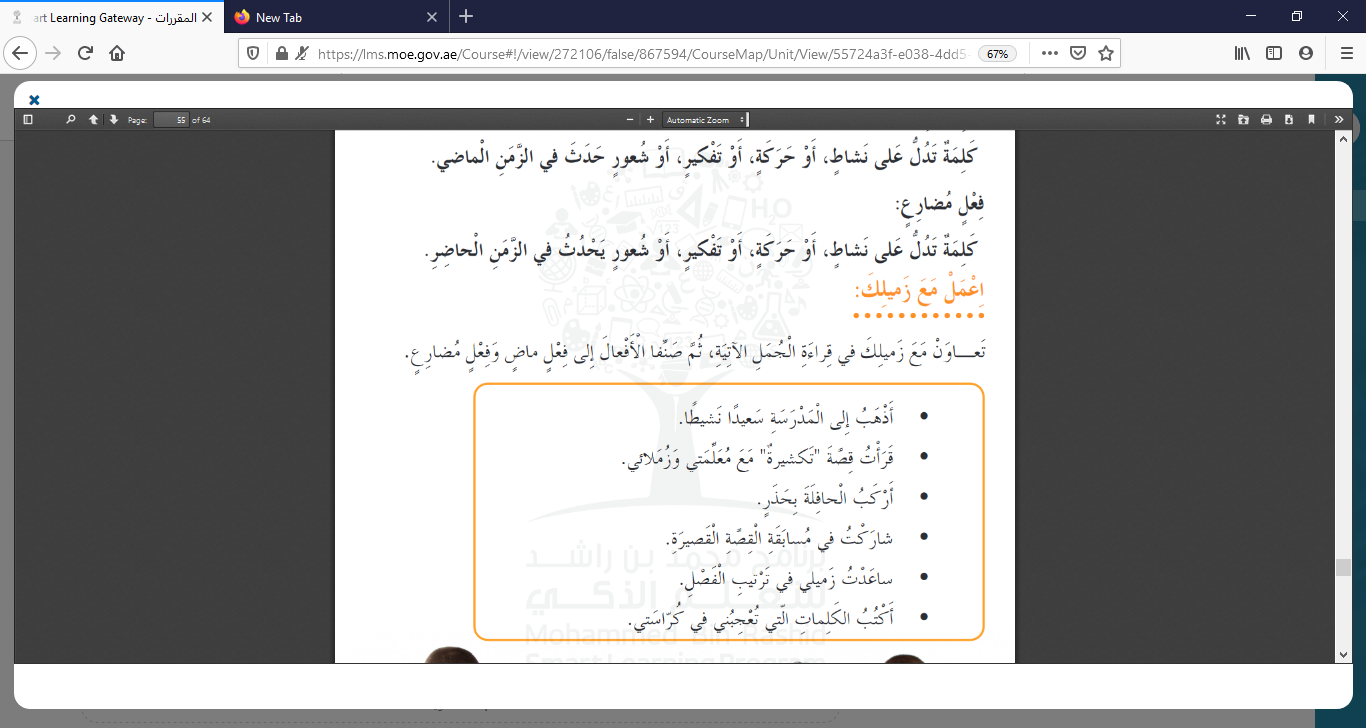 أَكْتُبُ
*  يحاكي المتعلّم جملة فعلية بسيطة فعلها ماض أو مضارع ويفهم الفرق بين دلالة الفعلين.
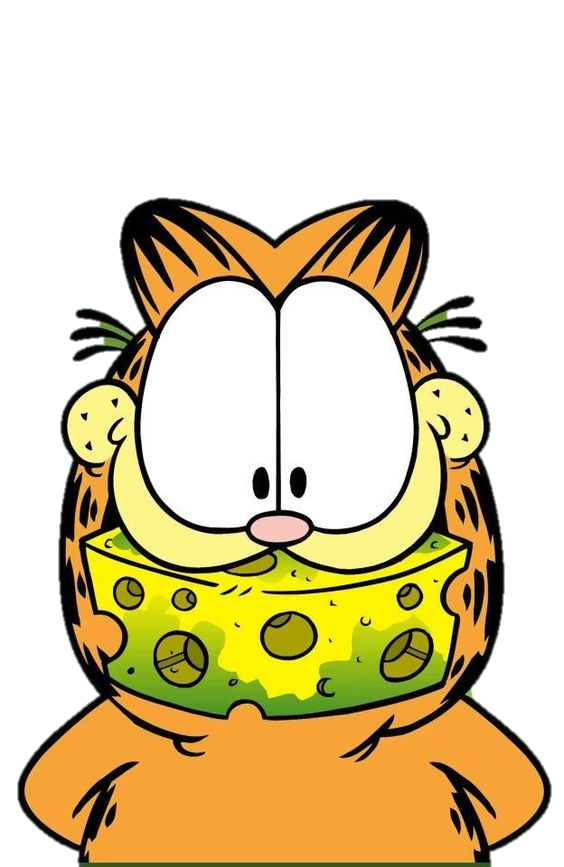 *صَنِّف الْأَفْعال وِفْقَ الْمَطْلوب:
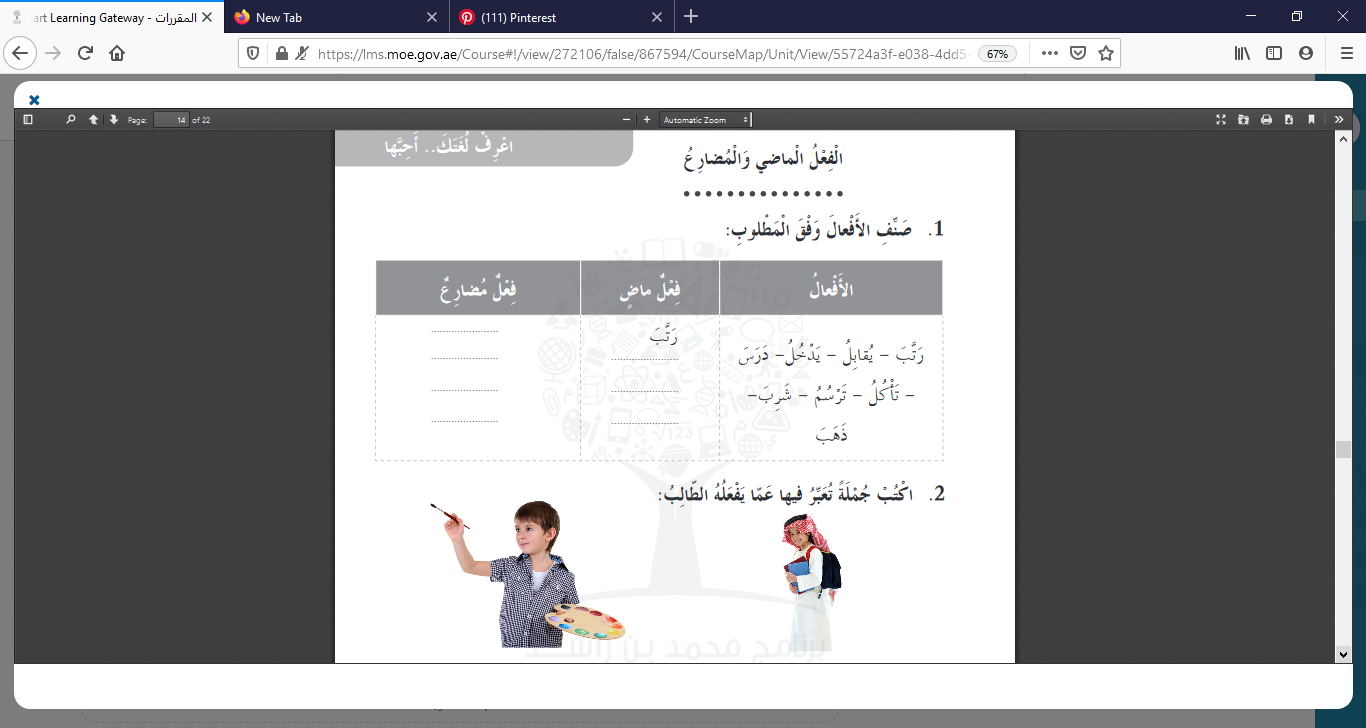 رَتَّبَ
يُقابِلُ
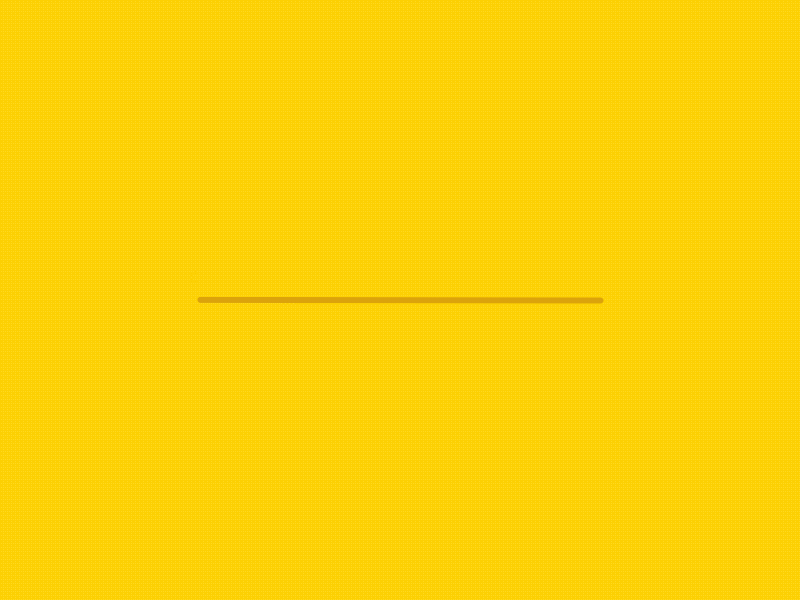 يَدْخُلُ
دَرَسَ
تَأْكُلُ
تَرْسُمُ
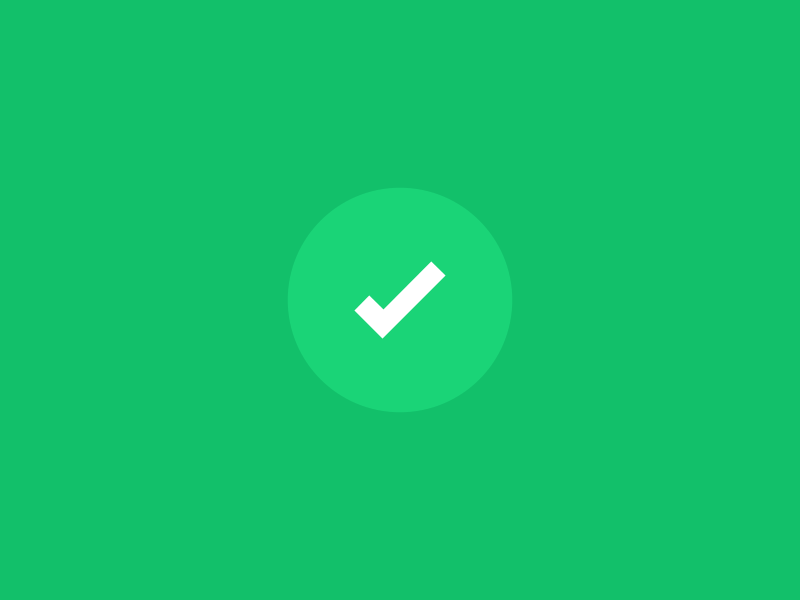 شَرِبَ
*  يحاكي المتعلّم جملة فعلية بسيطة فعلها ماض أو مضارع ويفهم الفرق بين دلالة الفعلين.
ذَهَبَ
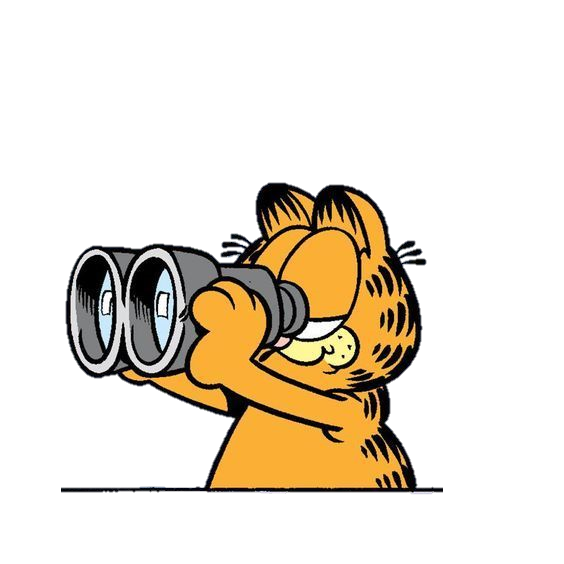 * هَيّا نُعَّبر عَنْ الصُّورة بالْفعل المُضارع الْمُناسَب.
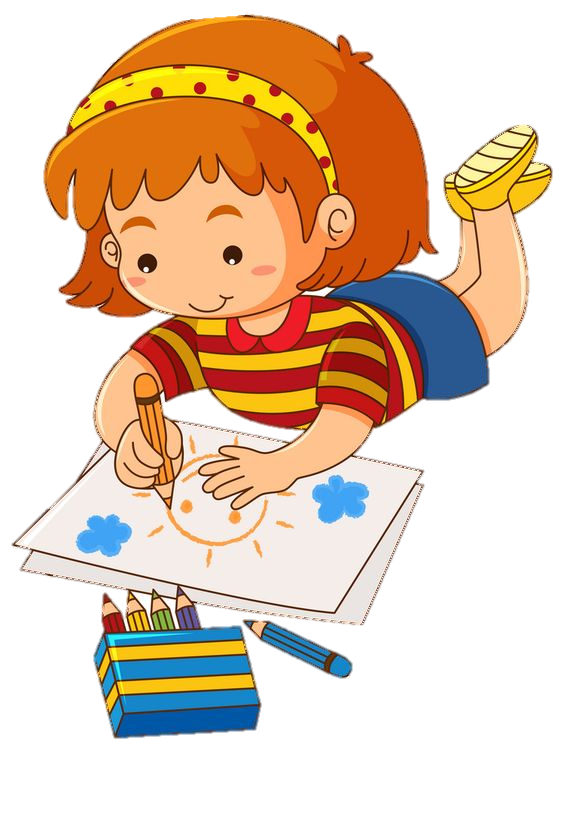 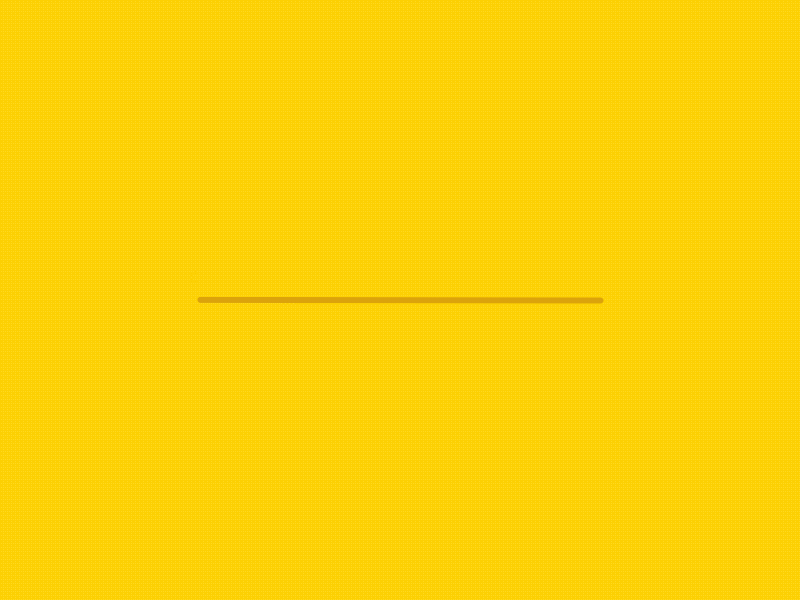 ب
رِسَمَتْ
أ
تَرْسُمُ
ج
يَرْسُمُ
د
أُرْسُمي
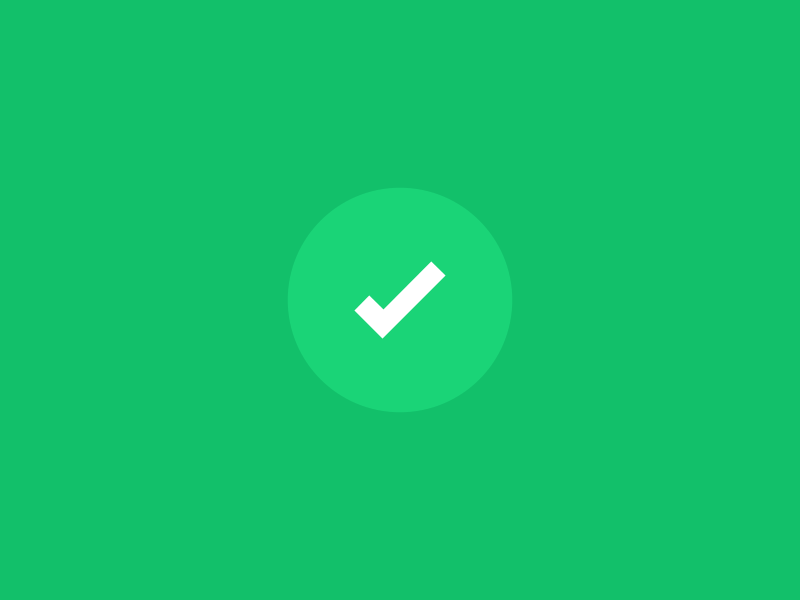 *  يحاكي المتعلّم جملة فعلية بسيطة فعلها ماض أو مضارع ويفهم الفرق بين دلالة الفعلين.
>
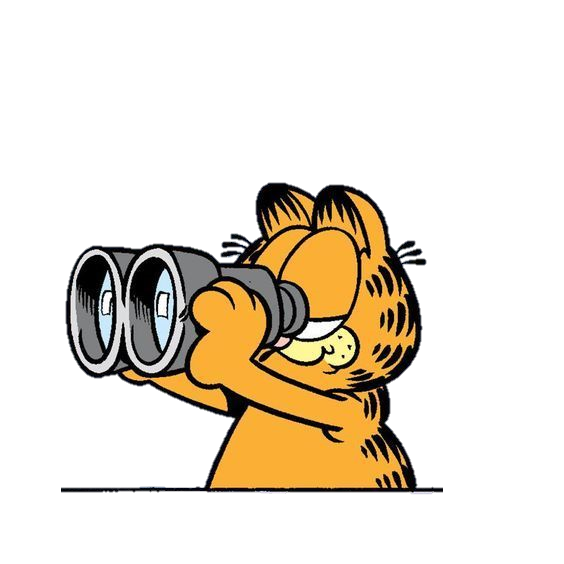 * هَيّا نُعَّبر عَنْ الصُّورة بالْفعل المْاضي الْمُناسَب.
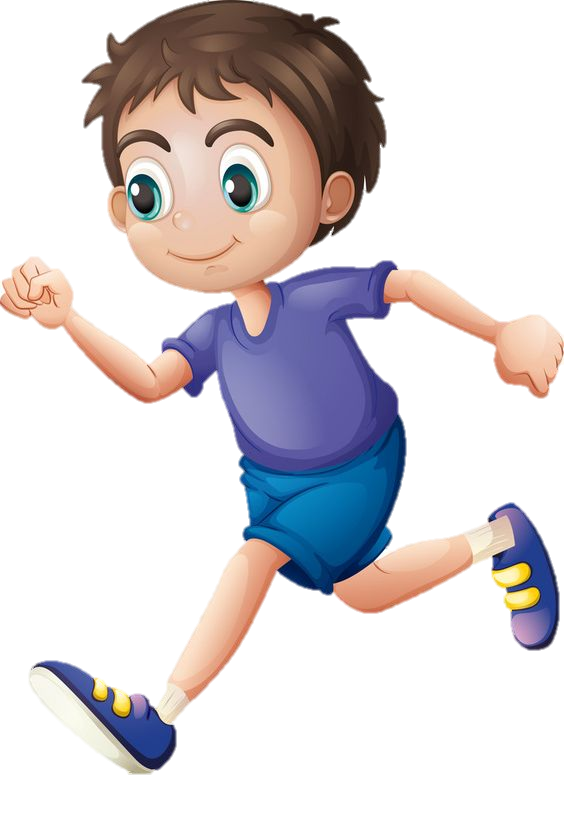 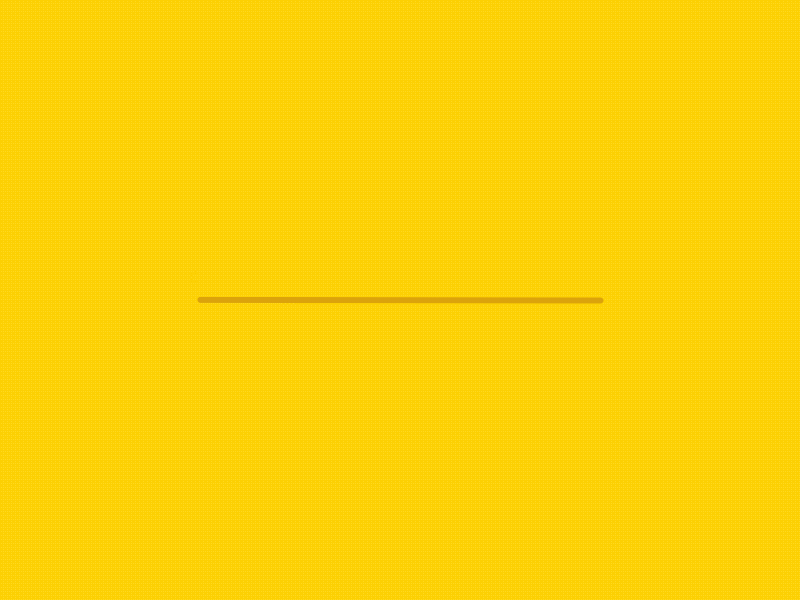 ب
رَكَـضَ
أ
يَـرْكُض
د
تَرْكُض
ج
أُرْكض
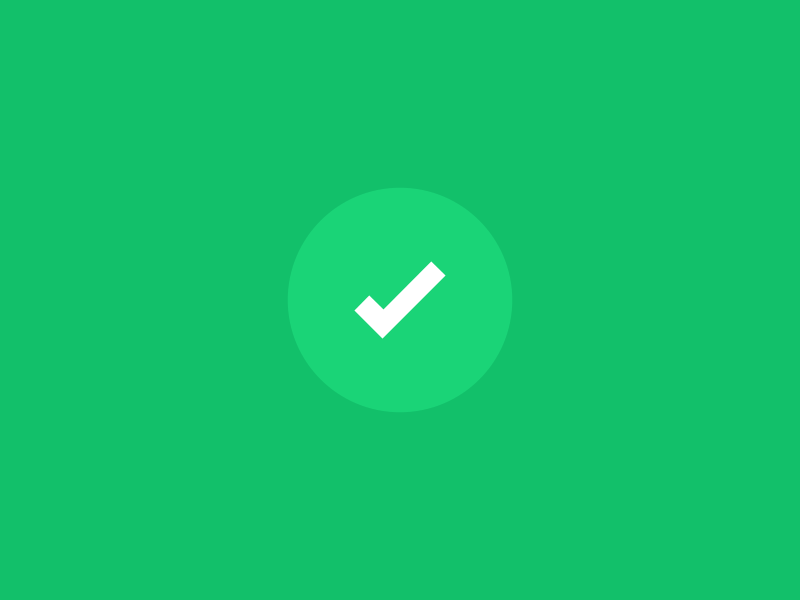 *  يحاكي المتعلّم جملة فعلية بسيطة فعلها ماض أو مضارع ويفهم الفرق بين دلالة الفعلين.
>
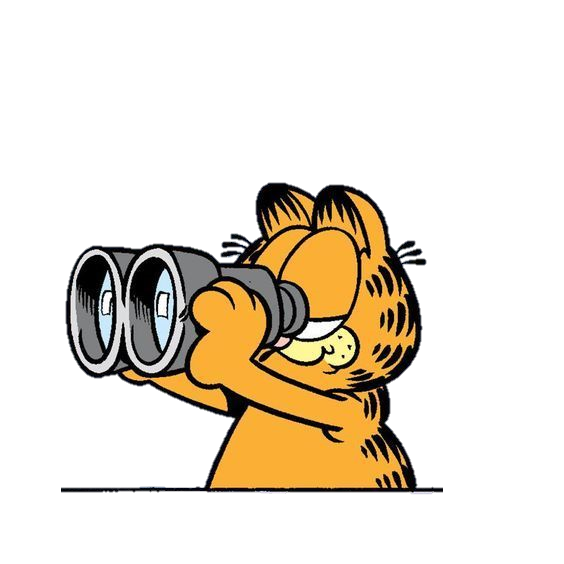 * هَيّا نُعَّبر عَنْ الصُّورة بالْفعل المُضارِع الْمُناسَب.
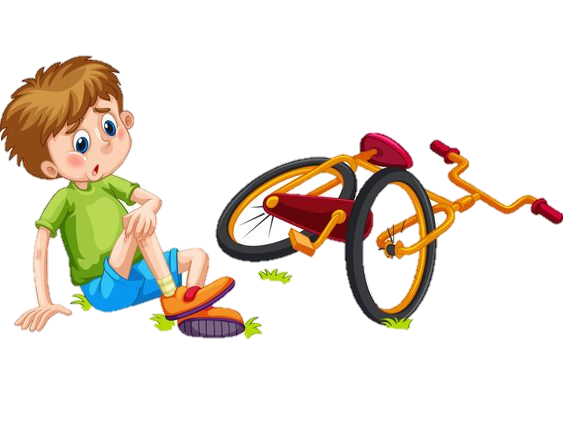 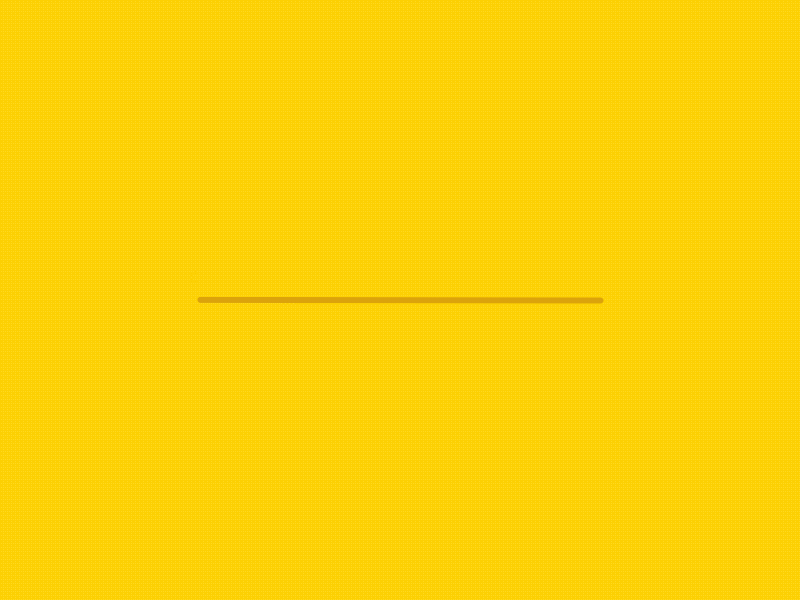 أ
سَقَطَ
ب
تَسْقًطُ
ج
أَسْقَطَ
يَسْقُطُ
د
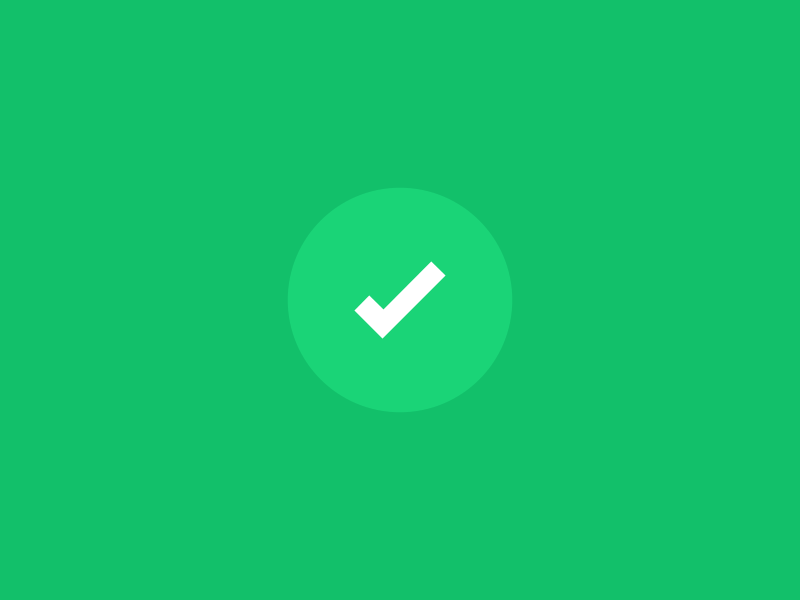 *  يحاكي المتعلّم جملة فعلية بسيطة فعلها ماض أو مضارع ويفهم الفرق بين دلالة الفعلين.
>
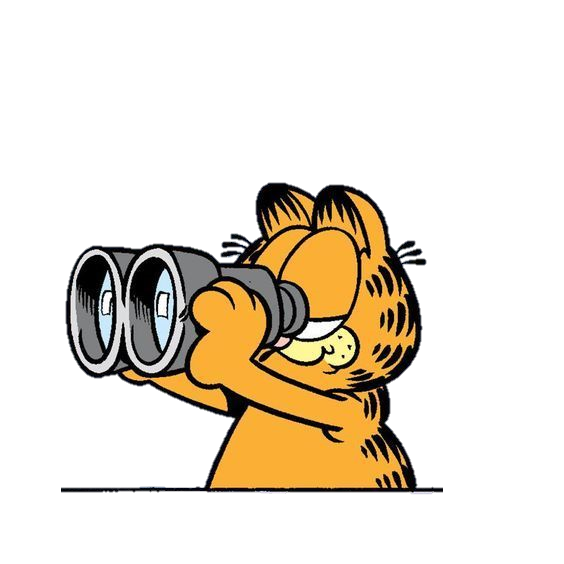 * هَيّا نُعَّبر عَنْ الصُّورة بالْفعل المُضارع الْمُناسَب.
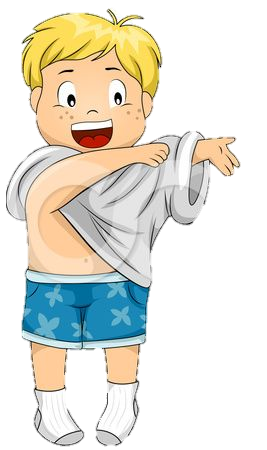 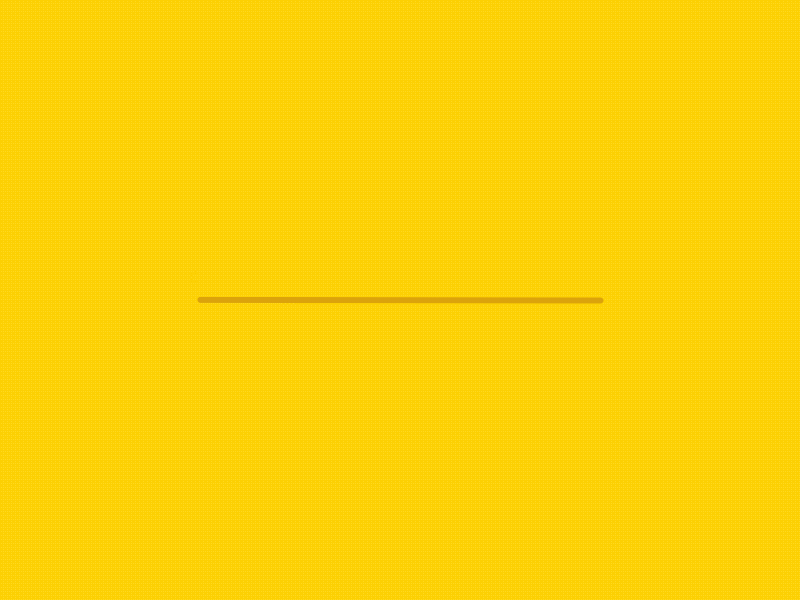 أ
لَبَسَ
ب
إِلْبِس
يَلْبِسُ
ج
د
تَلْبِسُ
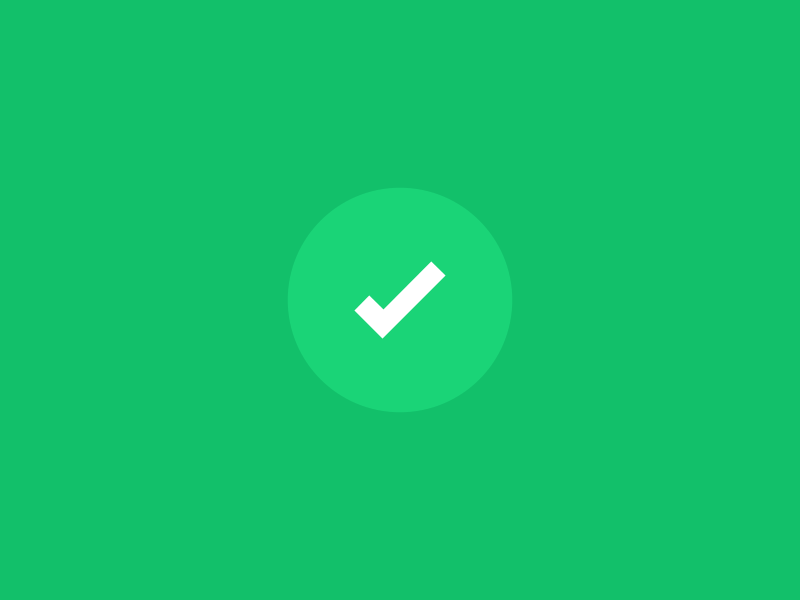 *  يحاكي المتعلّم جملة فعلية بسيطة فعلها ماض أو مضارع ويفهم الفرق بين دلالة الفعلين.
>
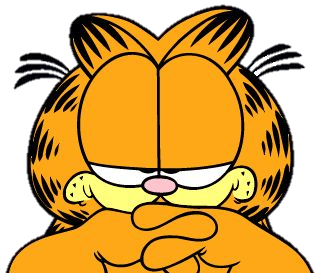 *اجب مع المعلمة:
https://wordwall.net/play/4850/127/417
*التَّغْذية الرَّاجِعة:
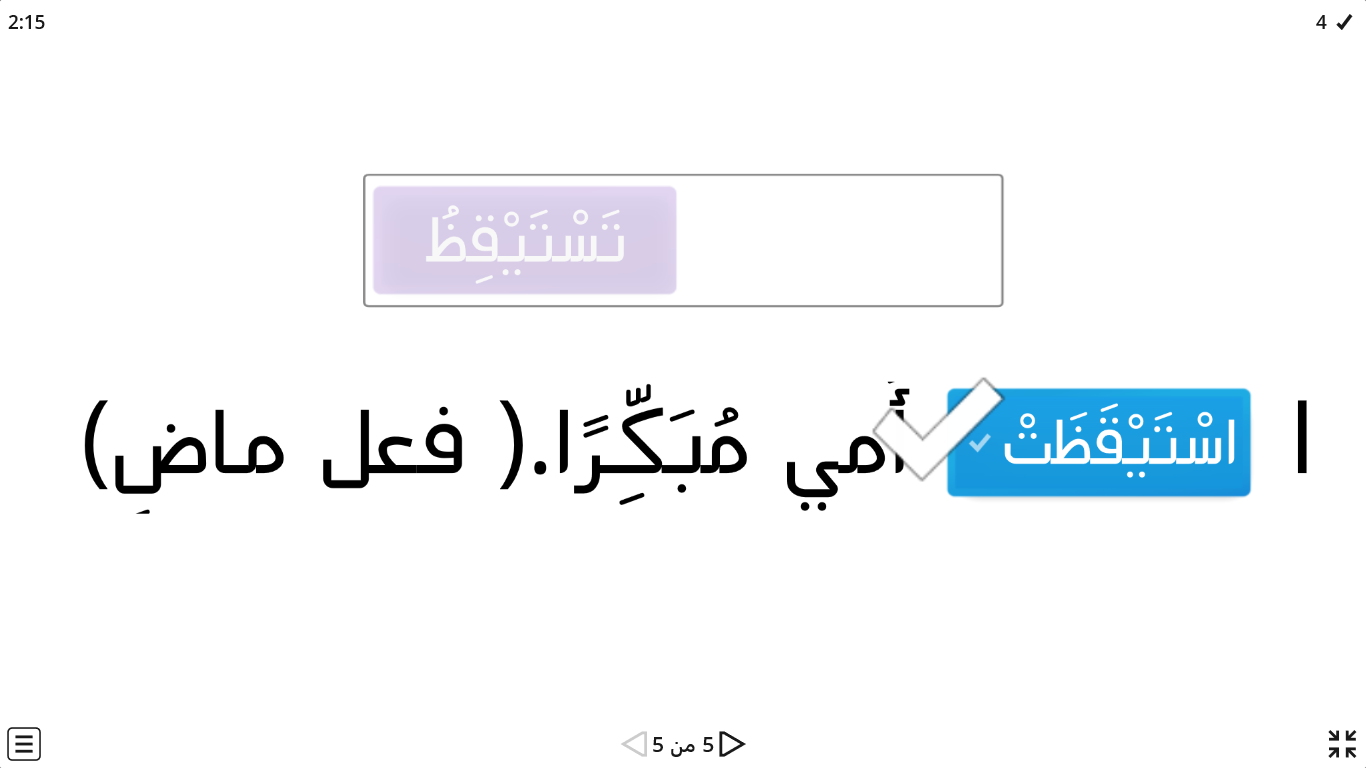 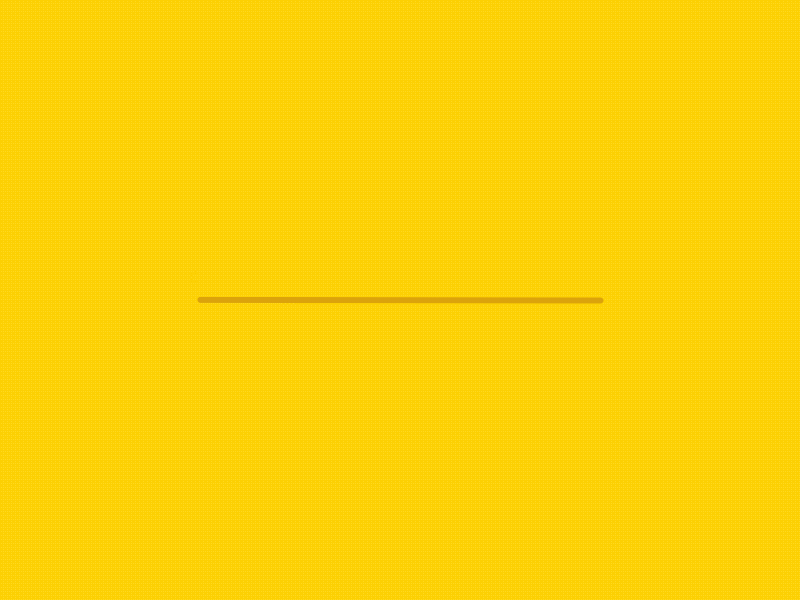 wordwall.net
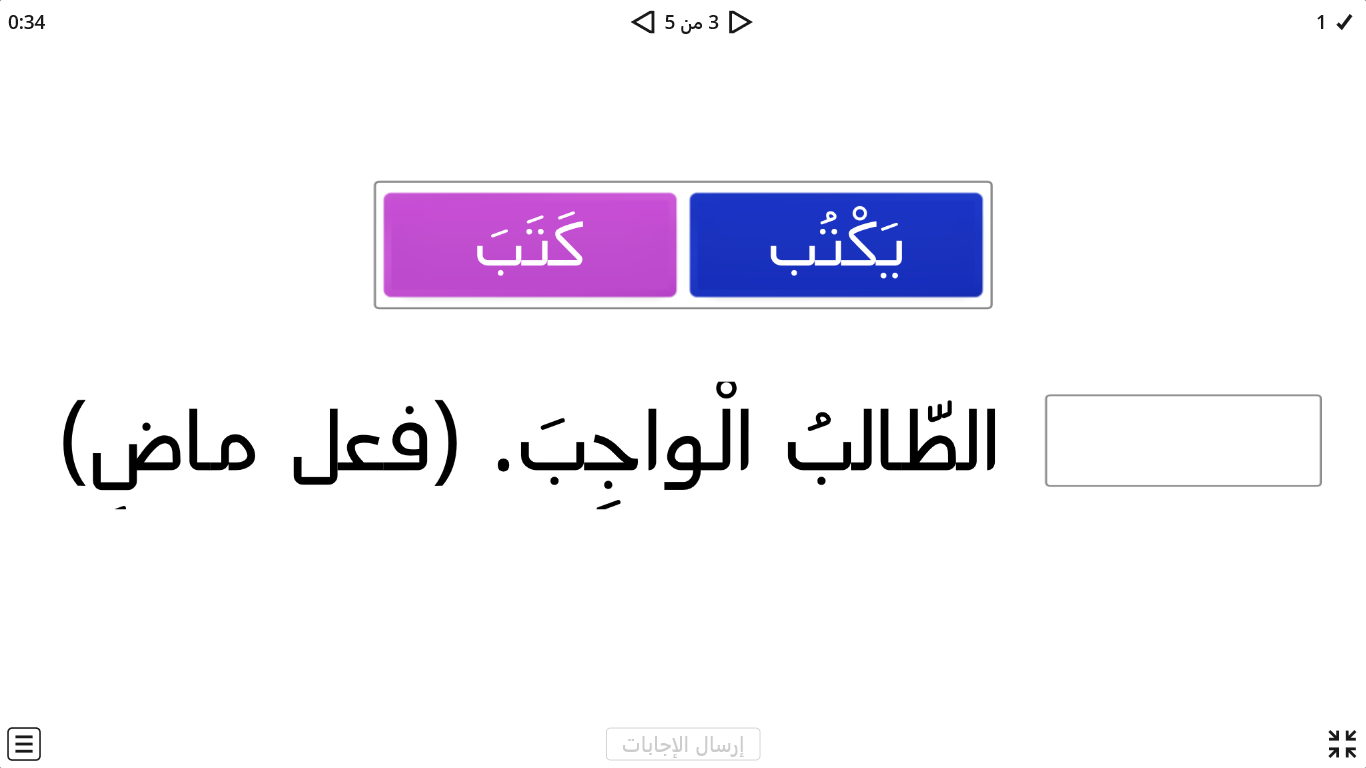 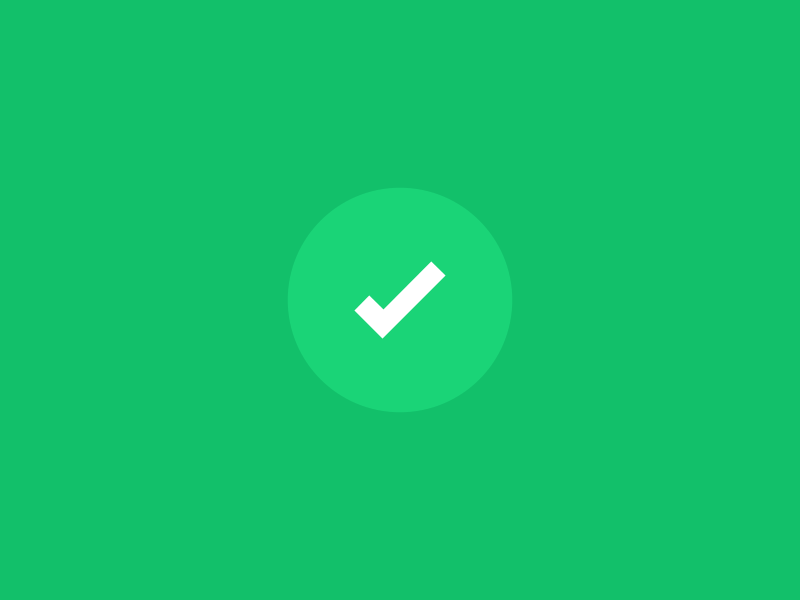 *  يحاكي المتعلّم جملة فعلية بسيطة فعلها ماض أو مضارع ويفهم الفرق بين دلالة الفعلين.
* هَل حَقَقّنا أهْداف درِس الْيَوْم:
* هَل تَعَلَّمنا كَيَف نُفّرِّق بَيْنَ الْفِعْل الْماضي وَالْفِعْل الْمُضارِع ،
 وَنُصَنِّف الْجُمَل ؟
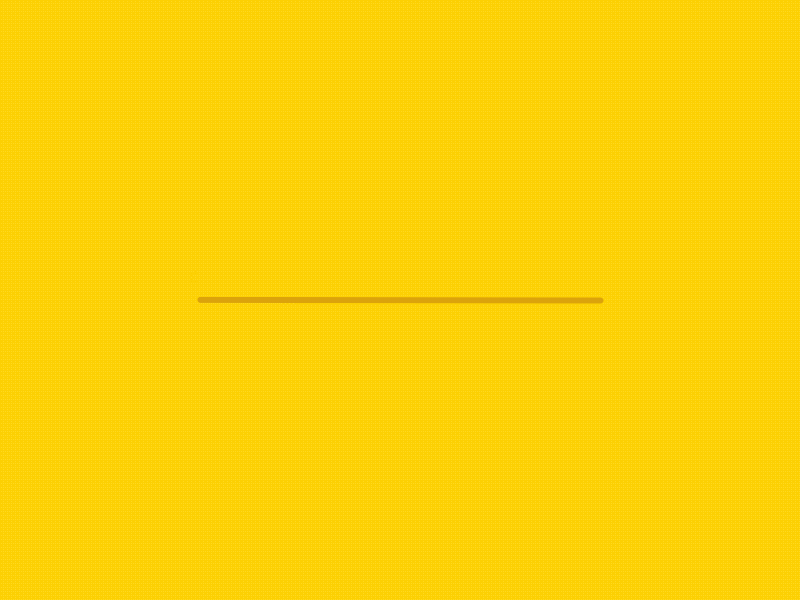 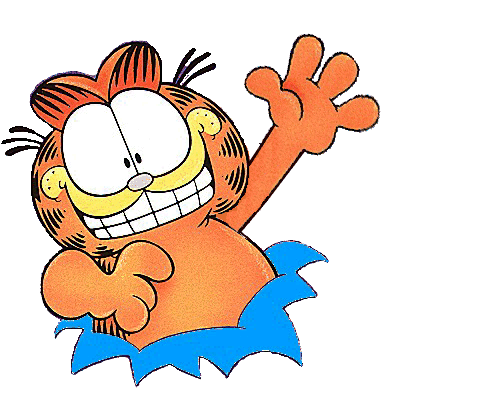 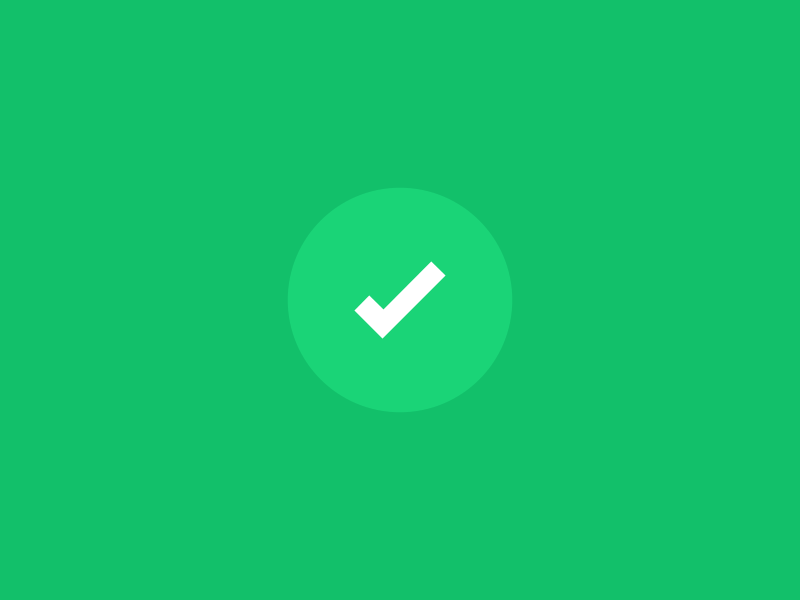 *  يحاكي المتعلّم جملة فعلية بسيطة فعلها ماض أو مضارع ويفهم الفرق بين دلالة الفعلين.
تَذْكير
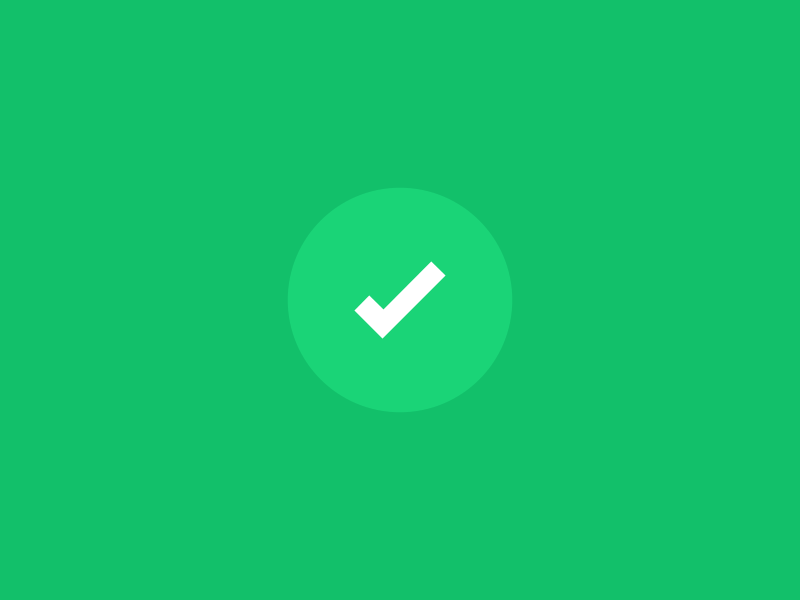 الْواجِب
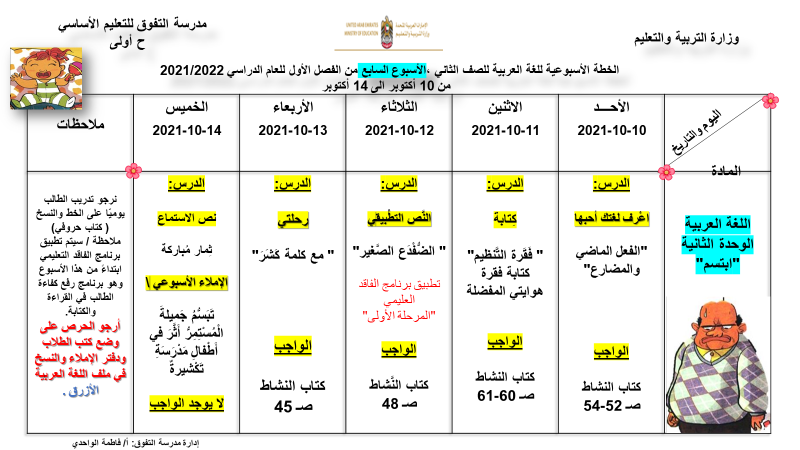 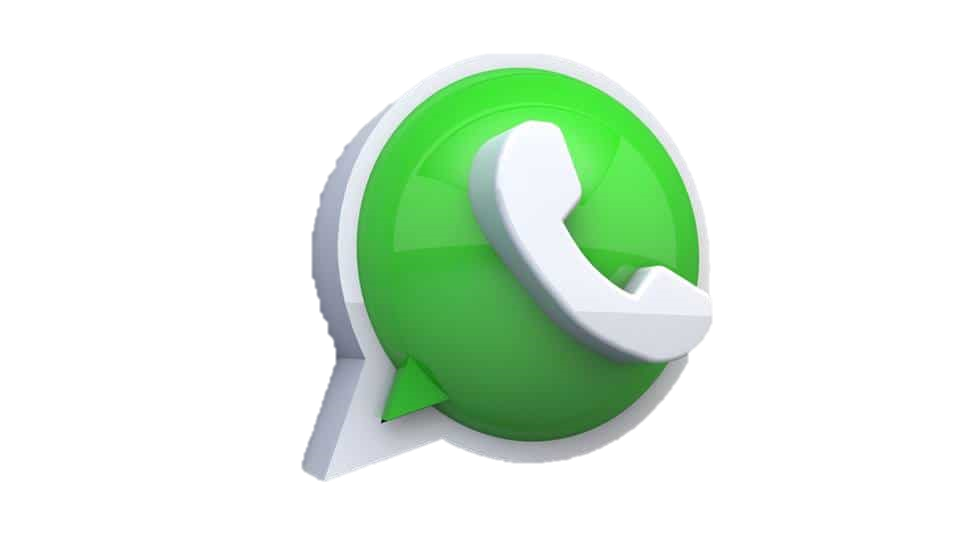 يرسل نسخة من الواجب على الواتساب بشكل يومي+ ادخال الواجب اليومي في ملفات التيمز.
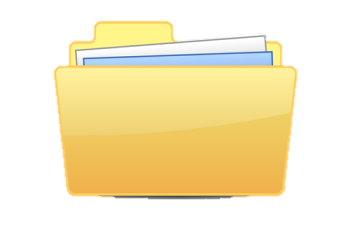 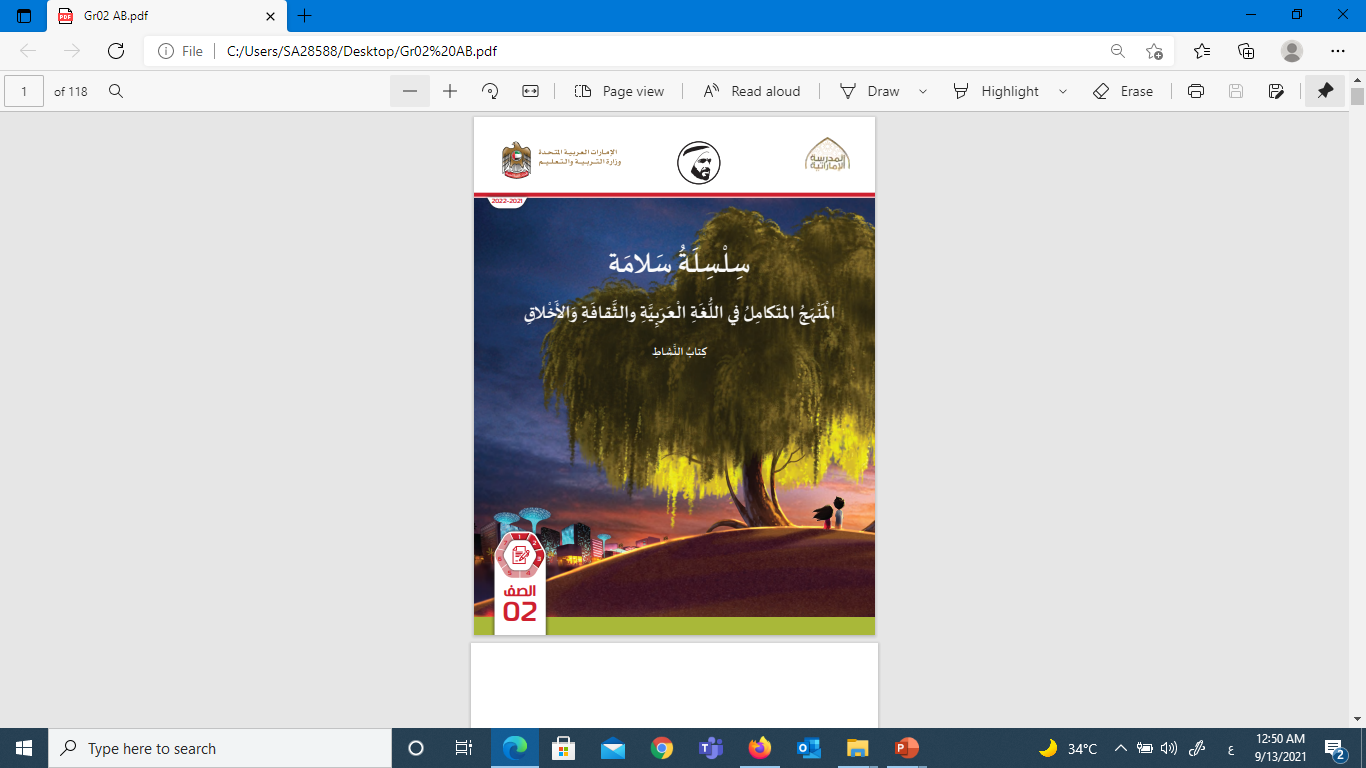 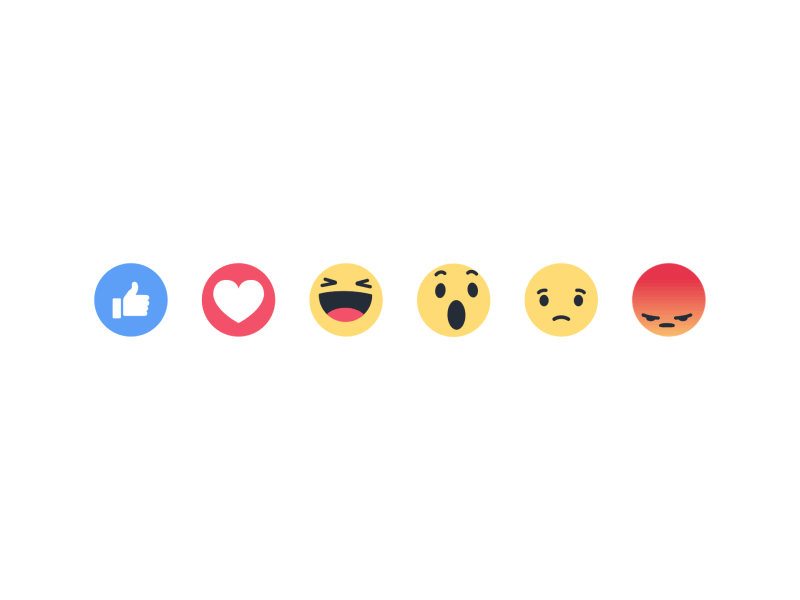 *عَبِّر عَنْ شُعورَك يا بَطَل:
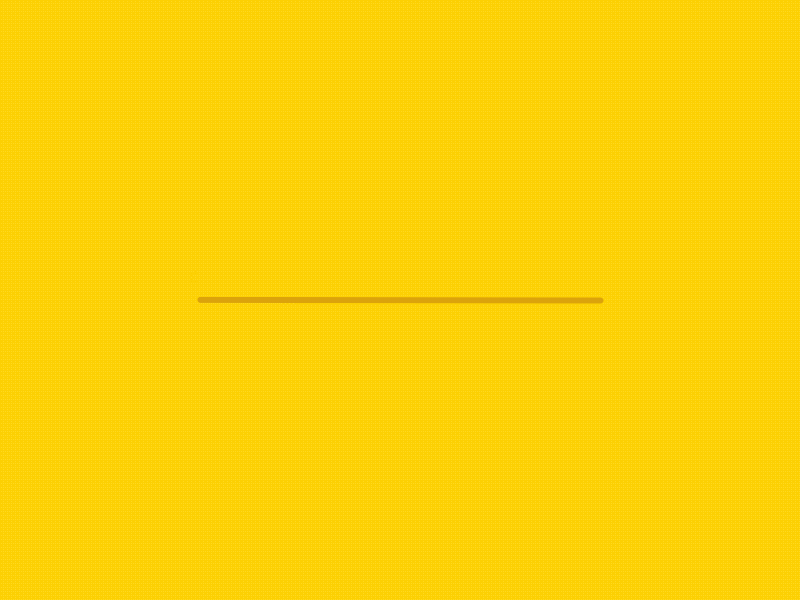 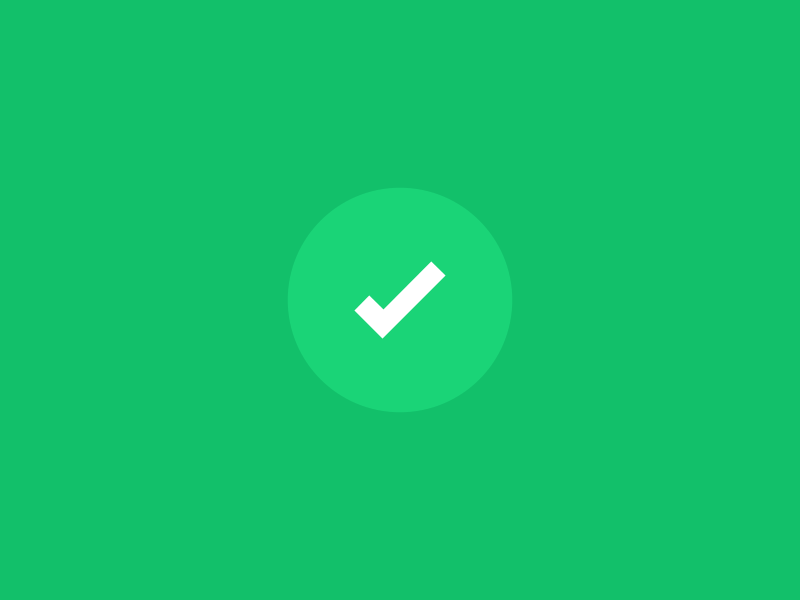 للتواصل - المعلمة / سناء الجعفري.
تلجرام: t.me/Sanaa21
انستجرام: sanaa_ali1
واتساب / 0503770211
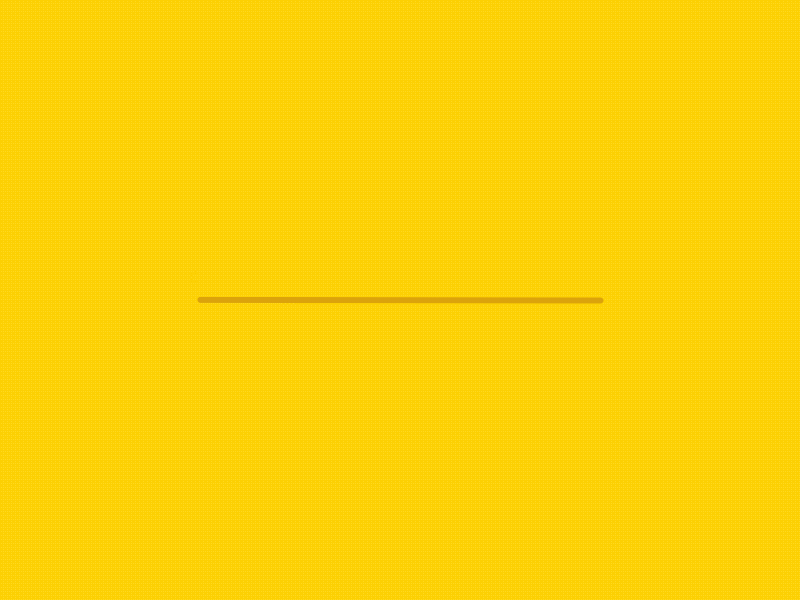 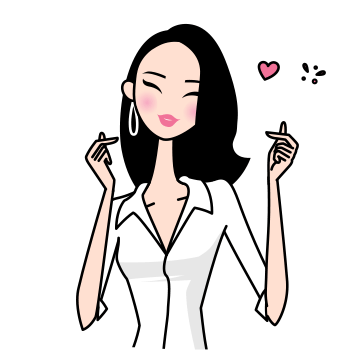 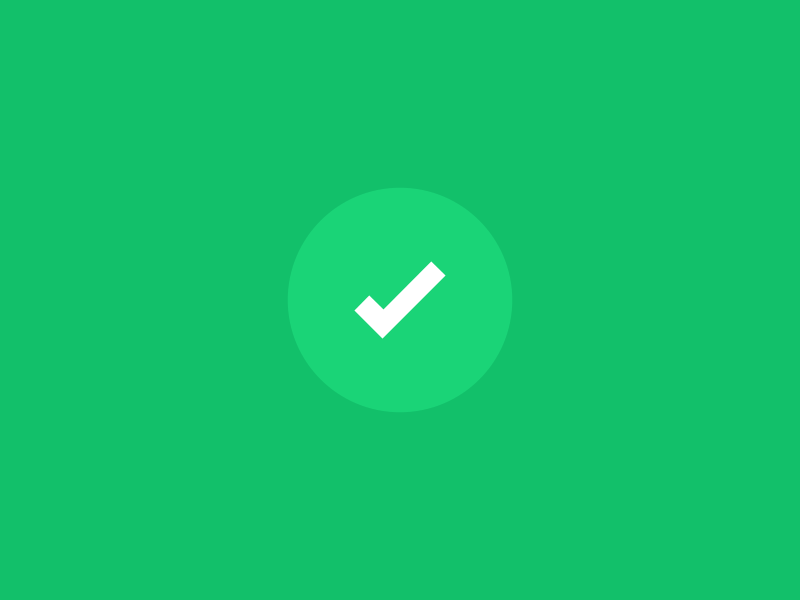